Филиал государственного образовательного учреждения высшего образования Московской области «Государственный социально-гуманитарный университет» в городе Зарайске – Зарайский педагогический колледж
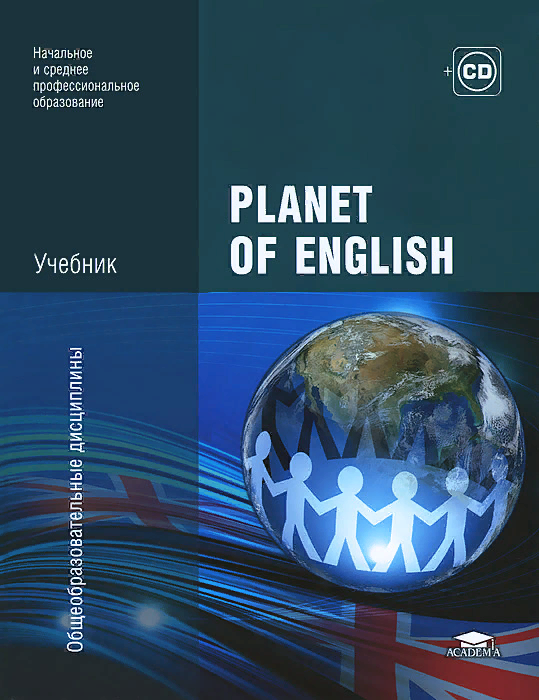 Where do people live?
Teacher: Minaeva Rimma Vladimirovna
2024
[Speaker Notes: Цвета вашего класса отличаются от цветов этого шаблона? Не проблема! На вкладке "Дизайн" нажмите "Варианты" (стрелка вниз) и выберите подходящую вам цветовую схему.

Вы можете менять любые пункты в списках обязанностей в соответствии с правилами вашего класса!]
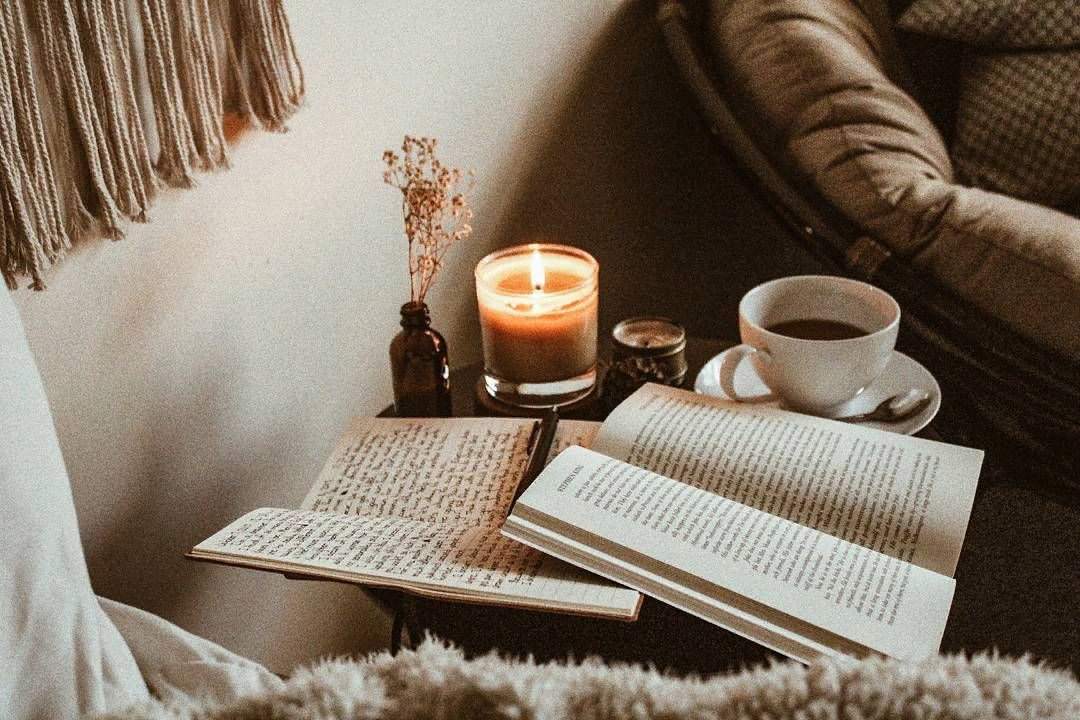 East or West – home is best
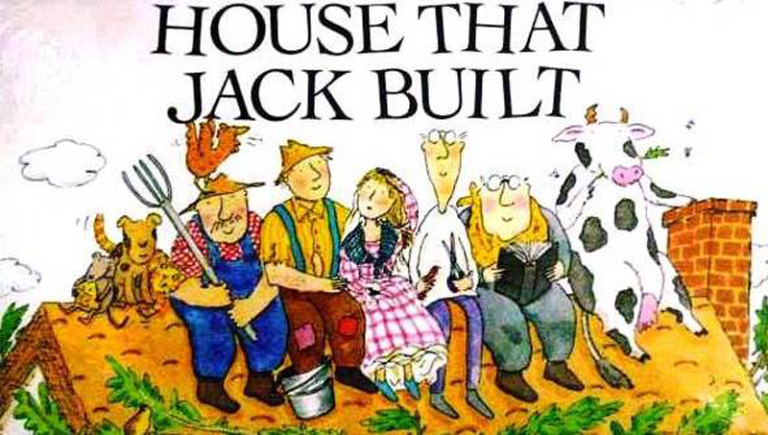 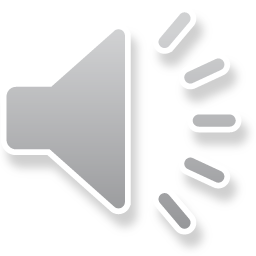 Regular and Irregular verbs
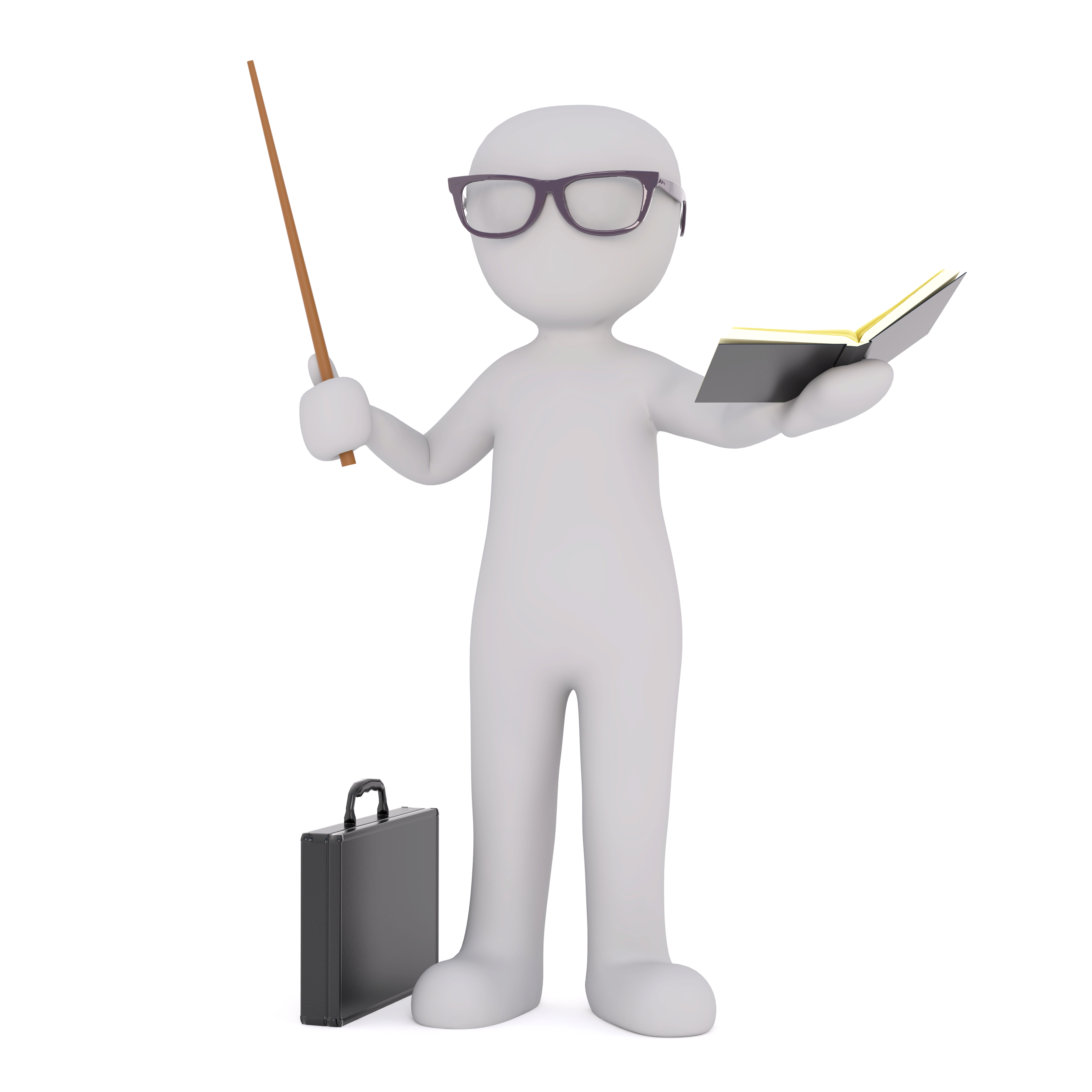 watch
make
stop
like
have
build
eat
visit
Key
Regular and Irregular verbs
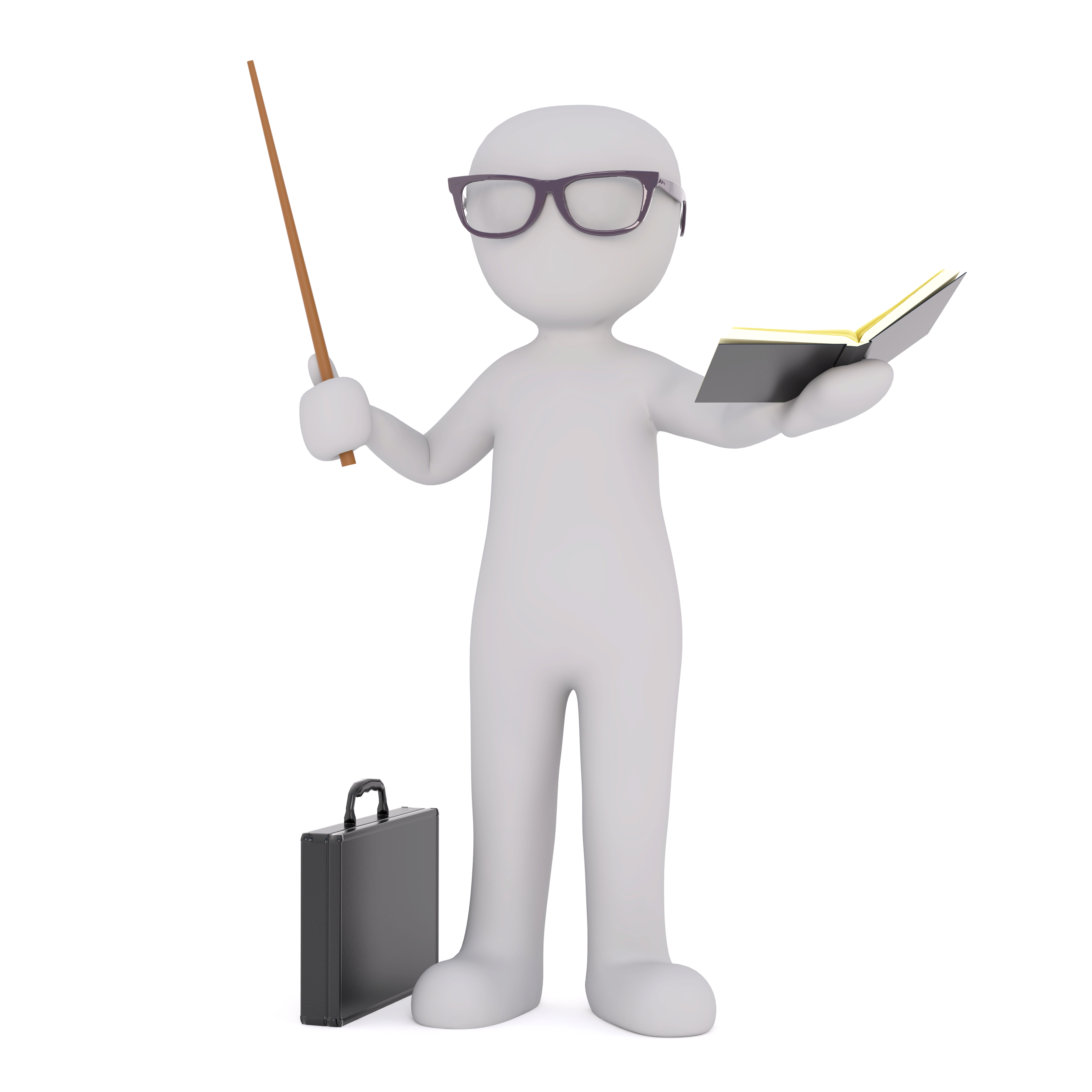 watched
built
made
liked
visited
had
stopped
ate
Speaking
Use three of the verbs above to write sentences.

E.g. Yesterday I ate ice-cream.
Countries and nationalities
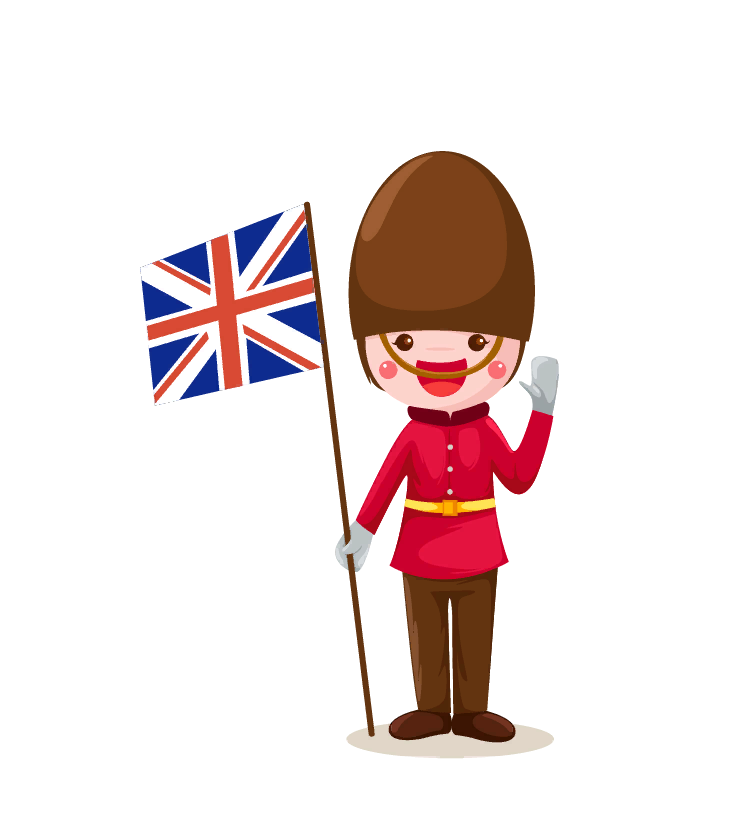 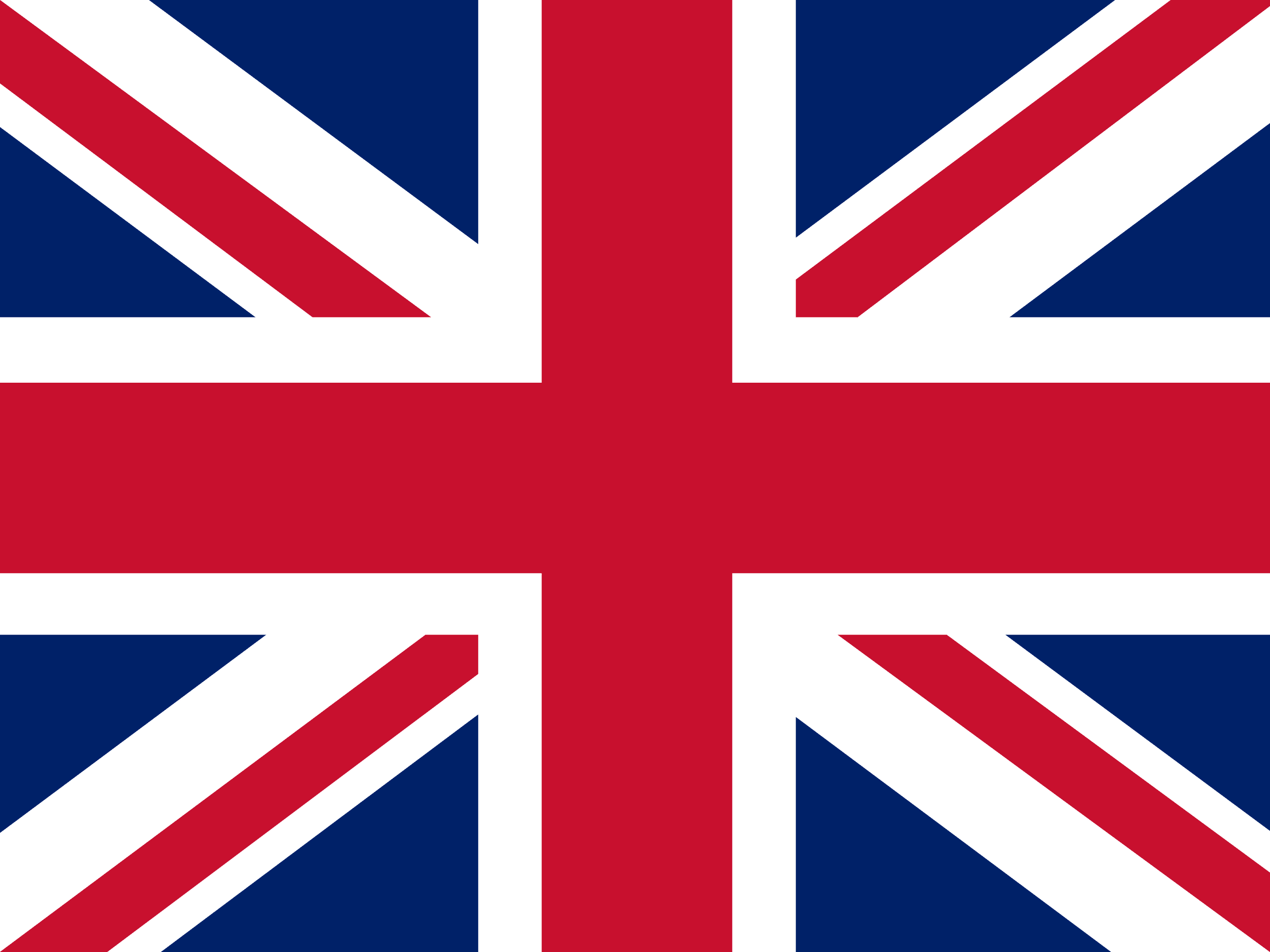 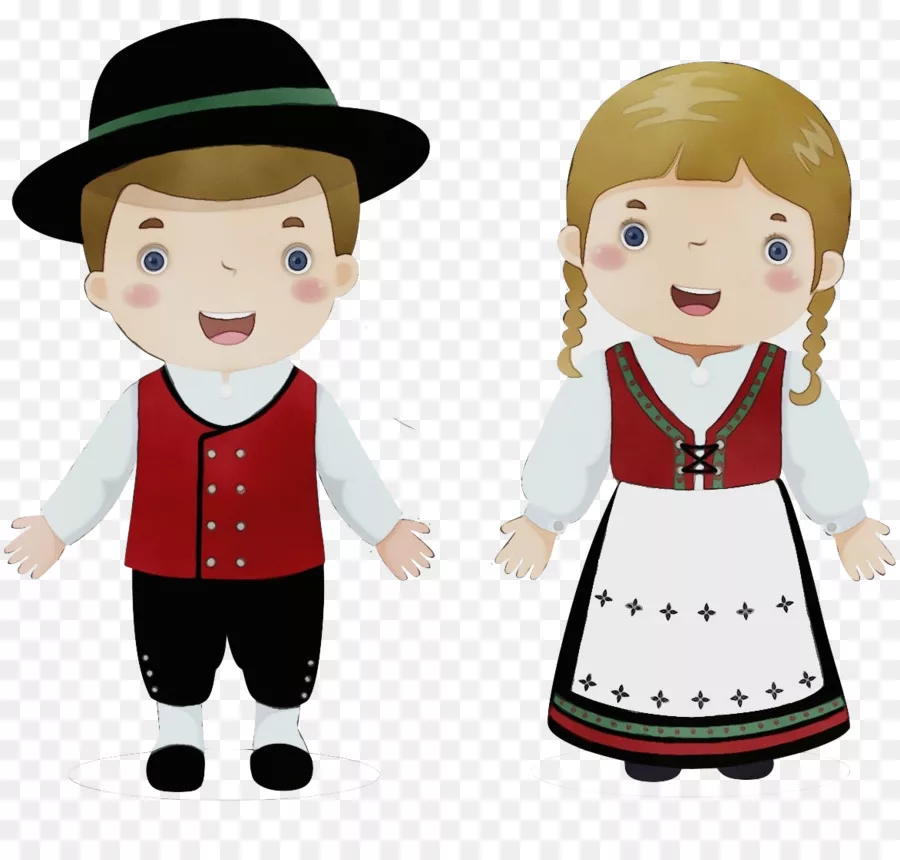 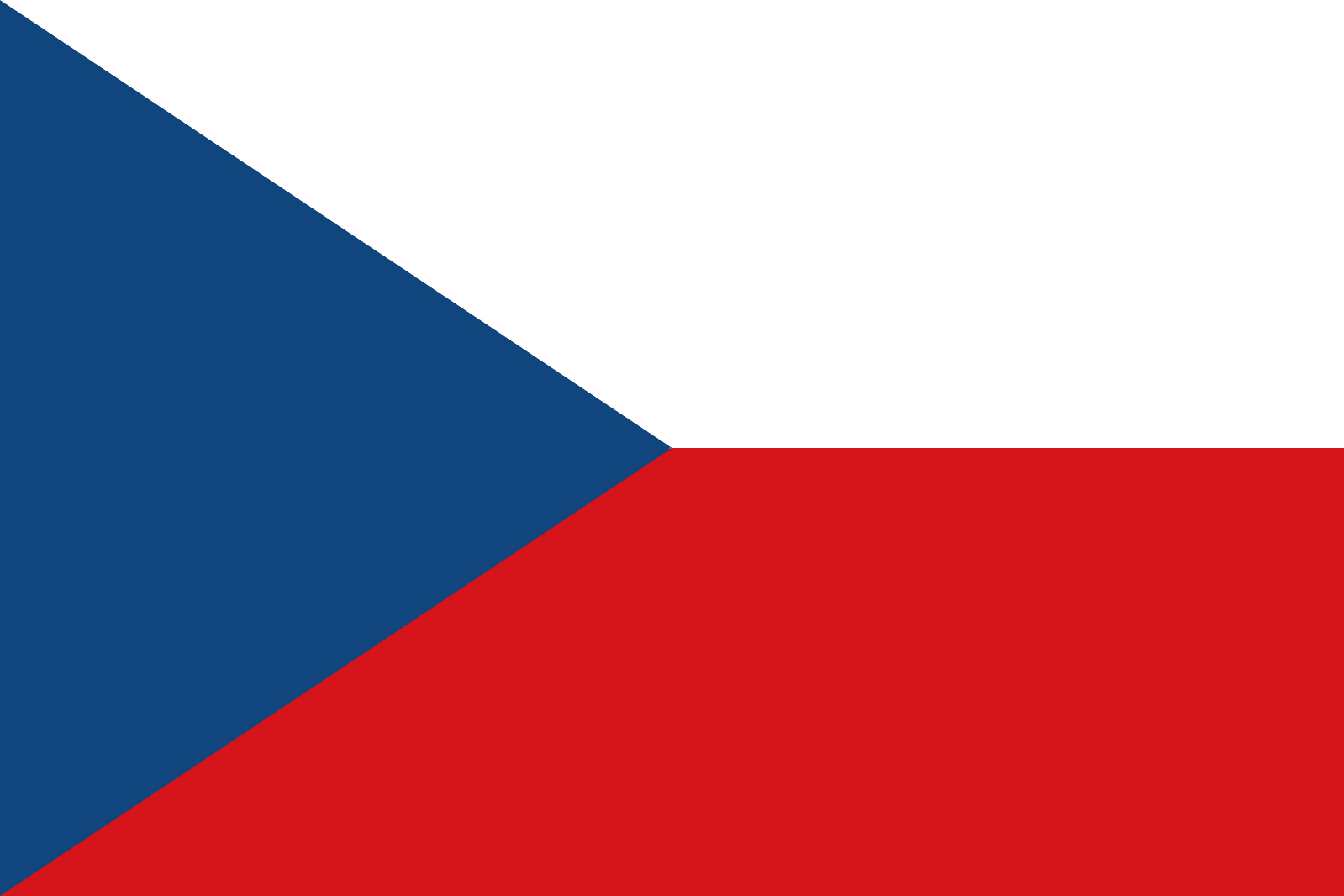 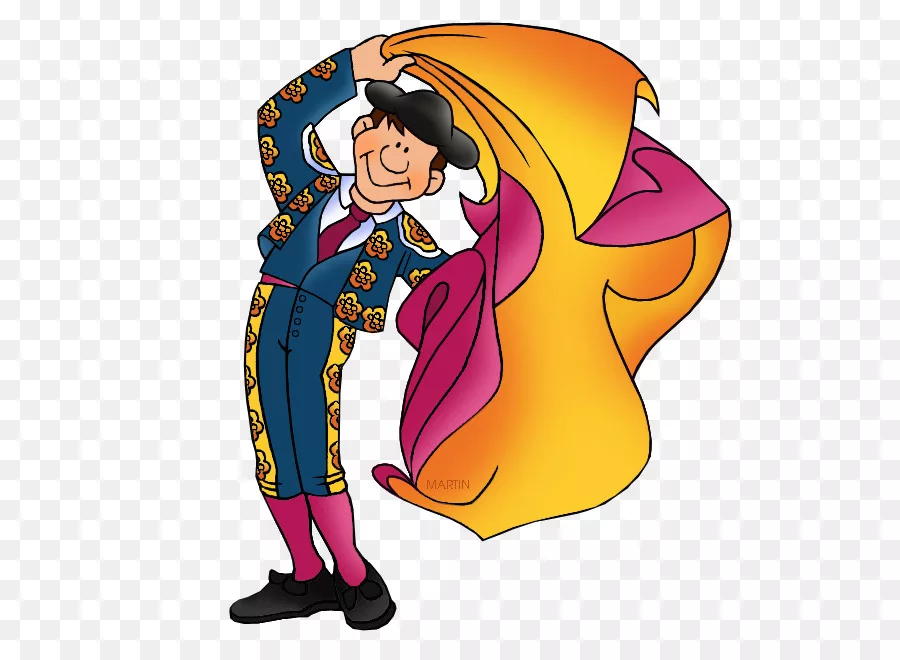 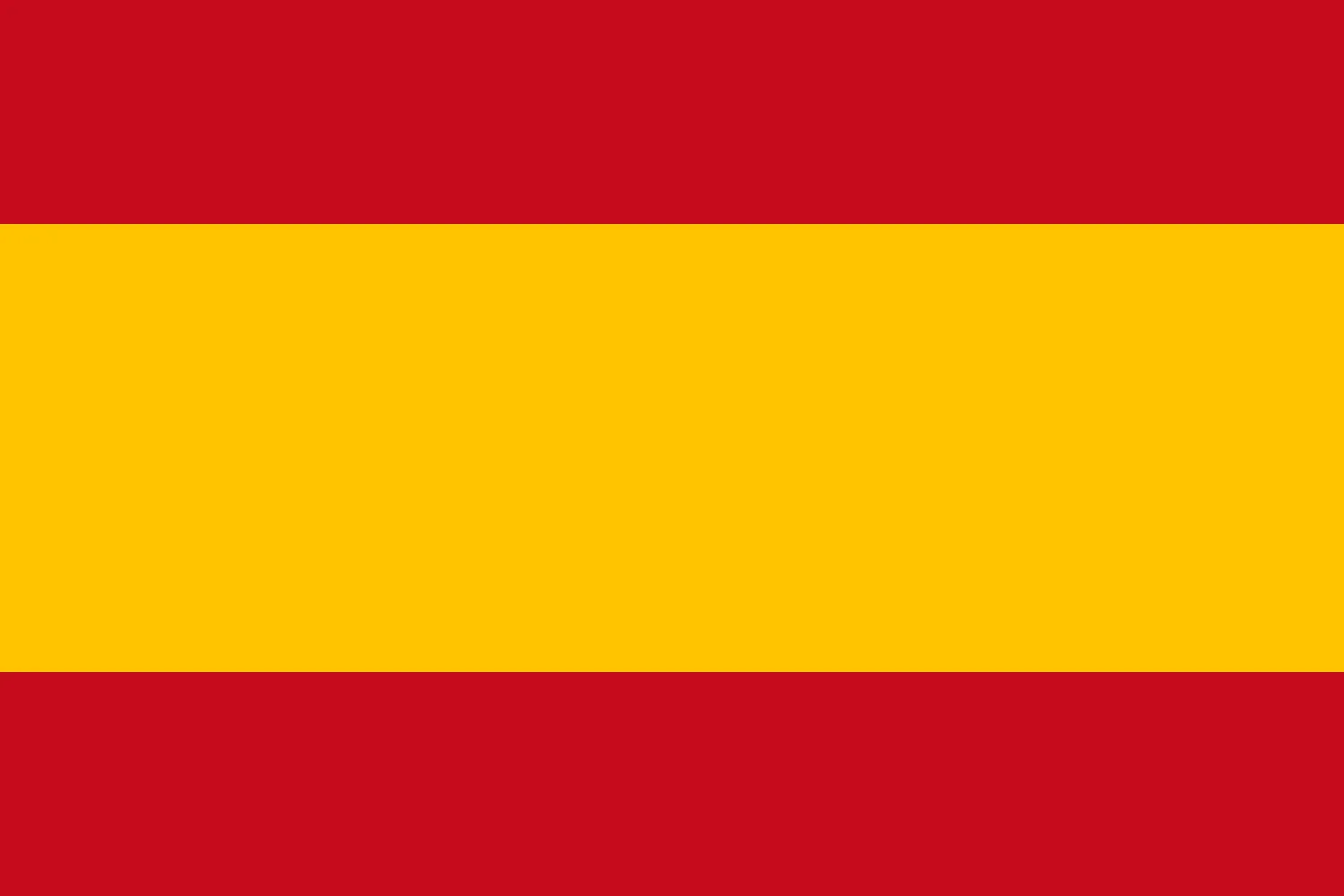 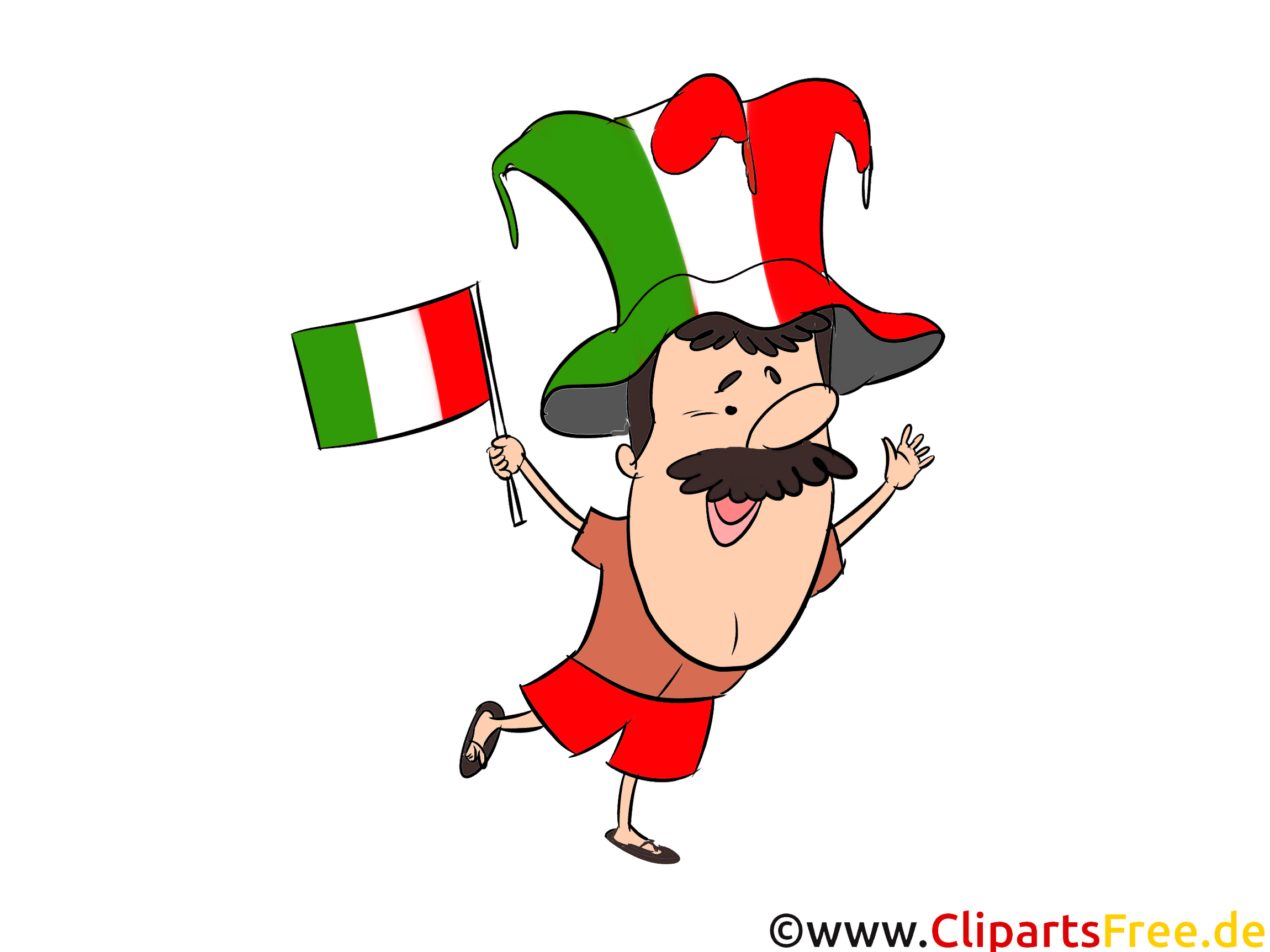 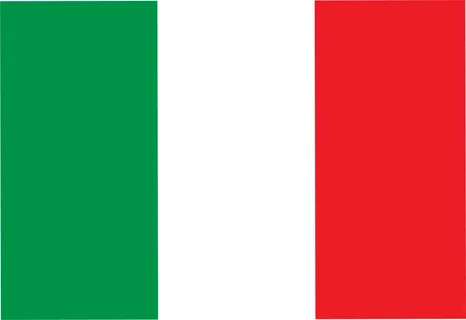 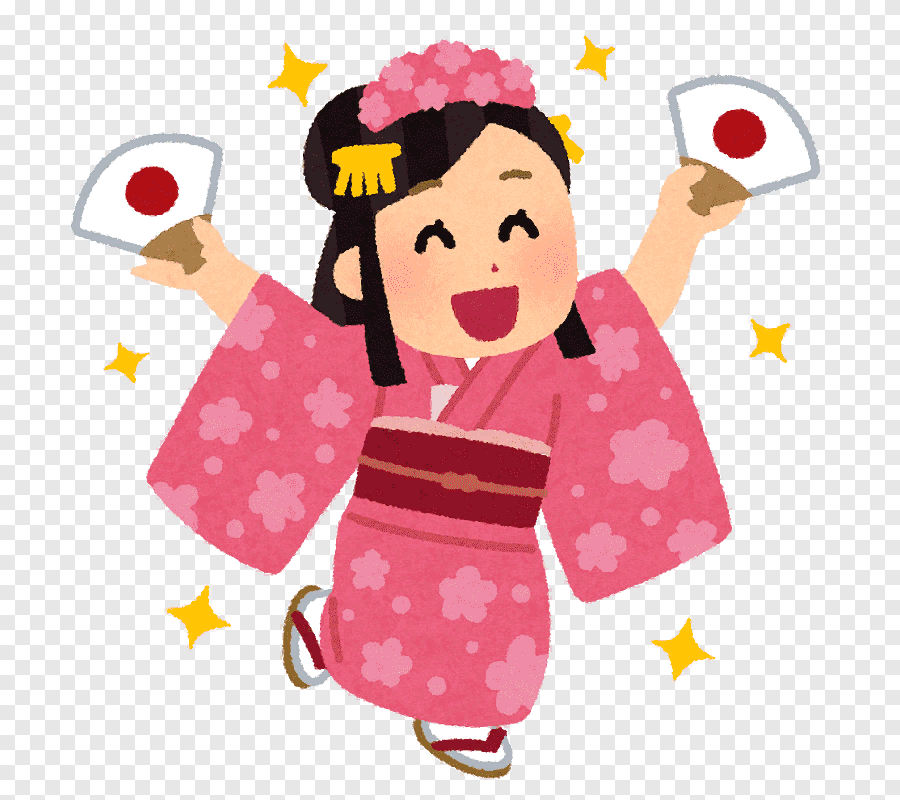 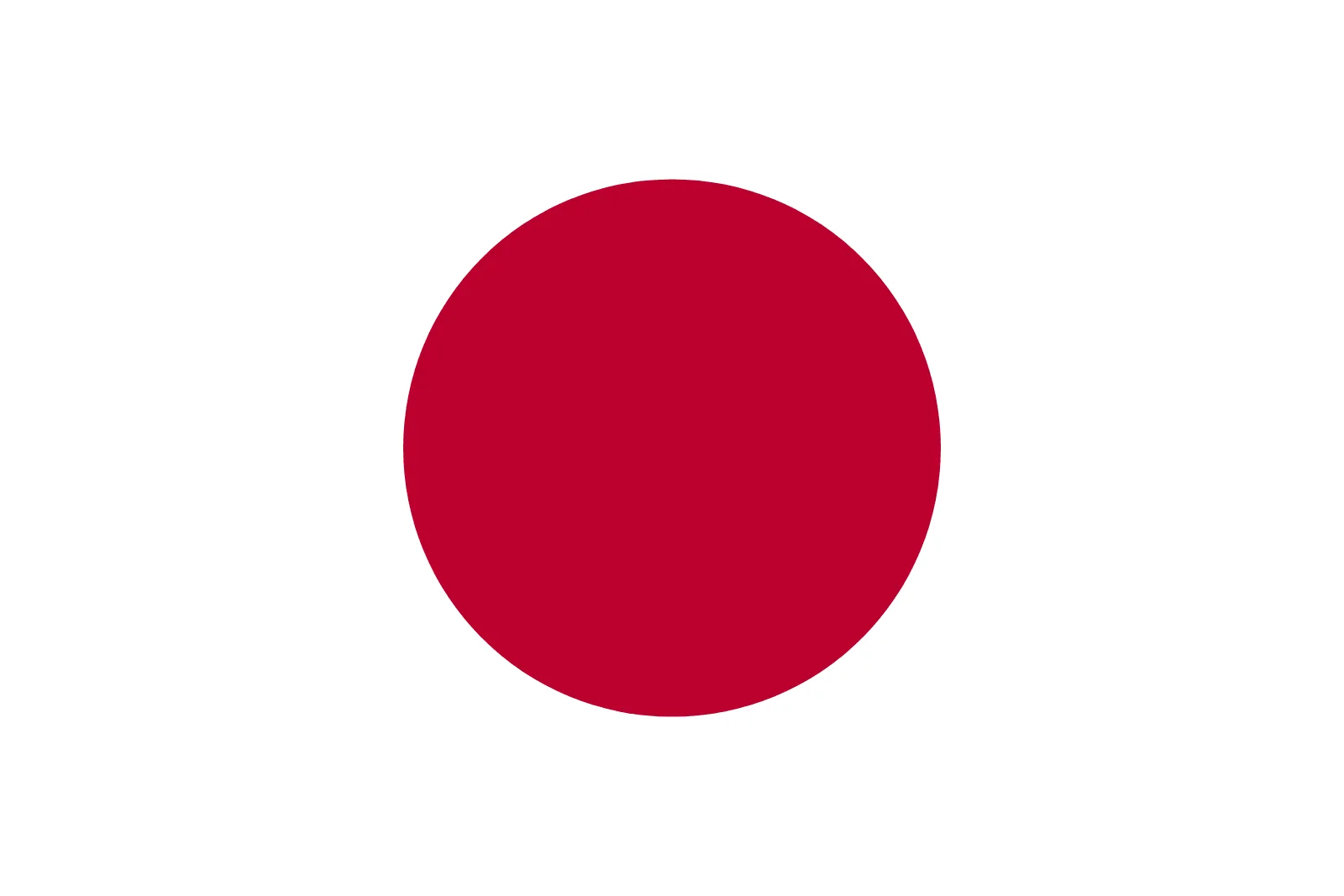 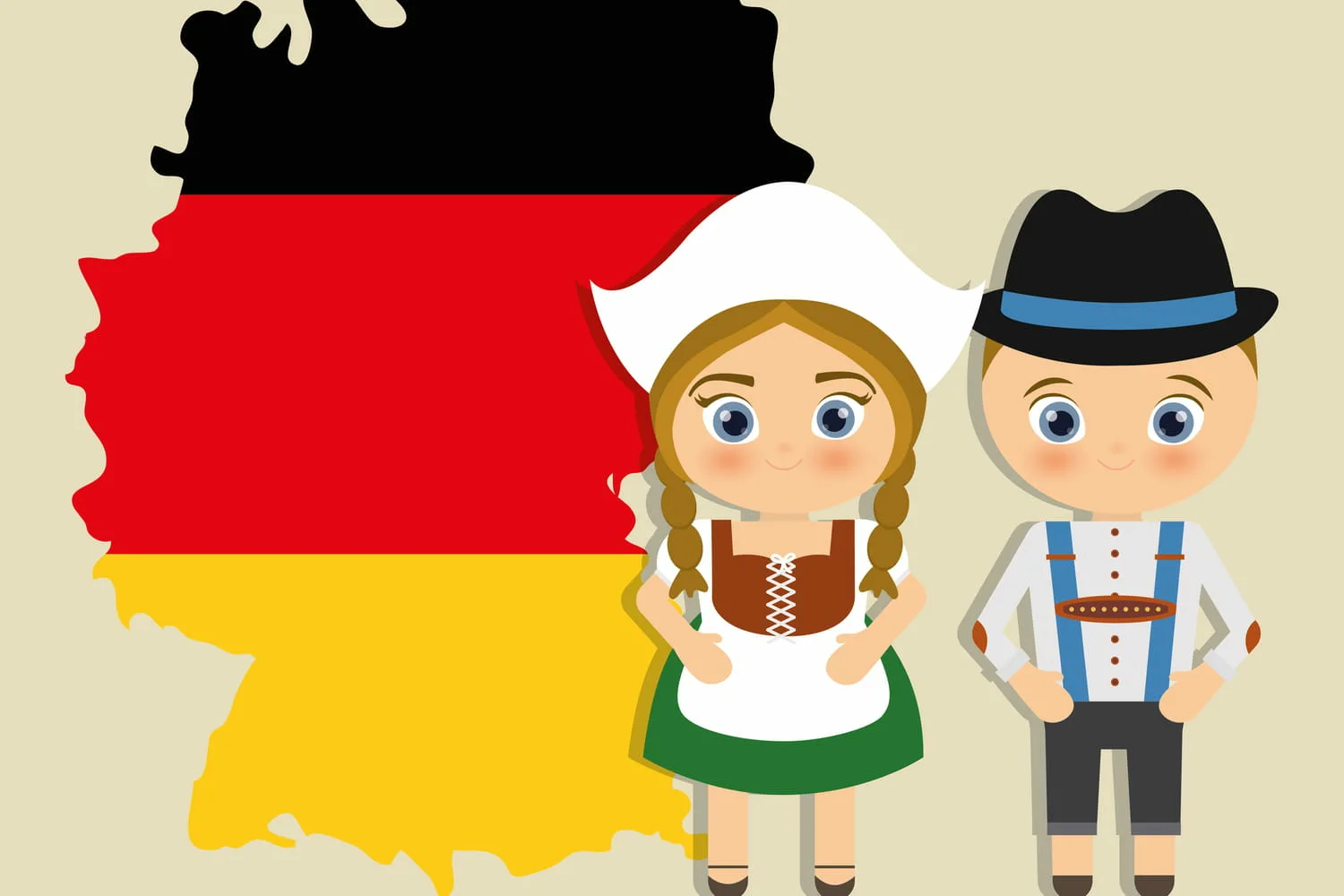 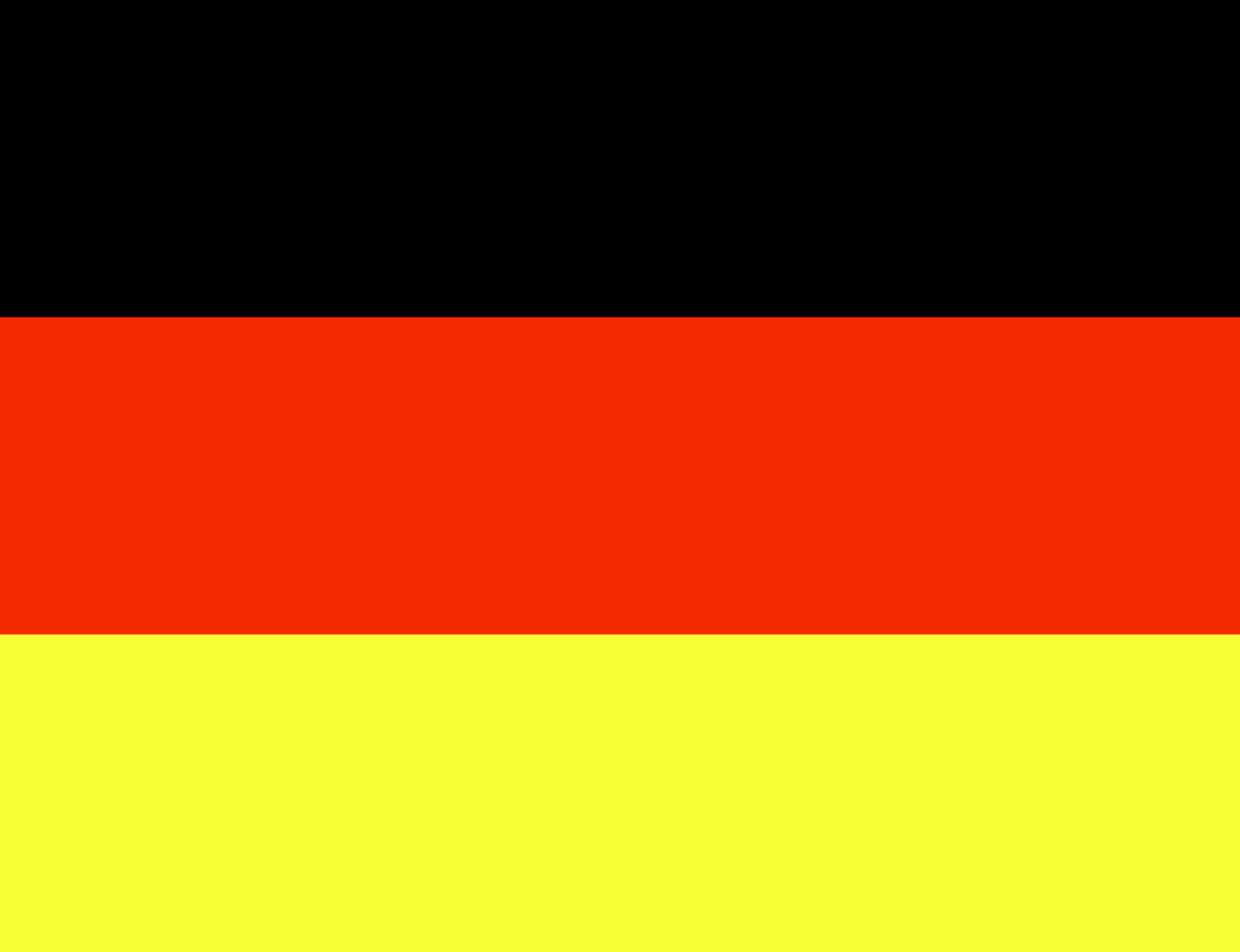 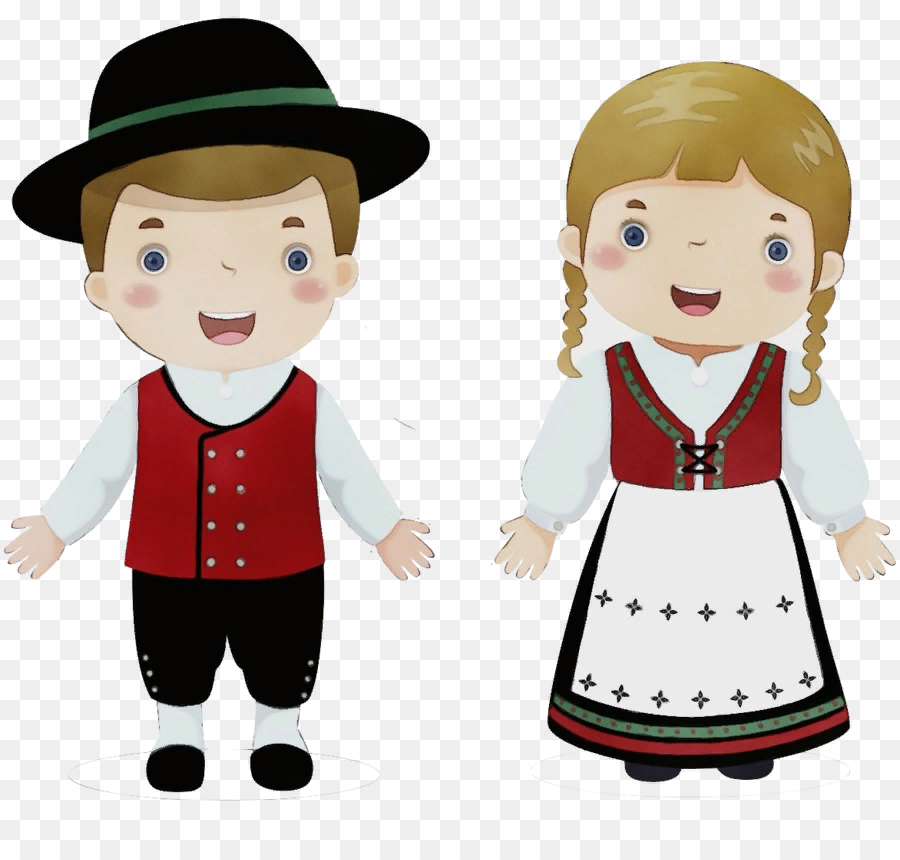 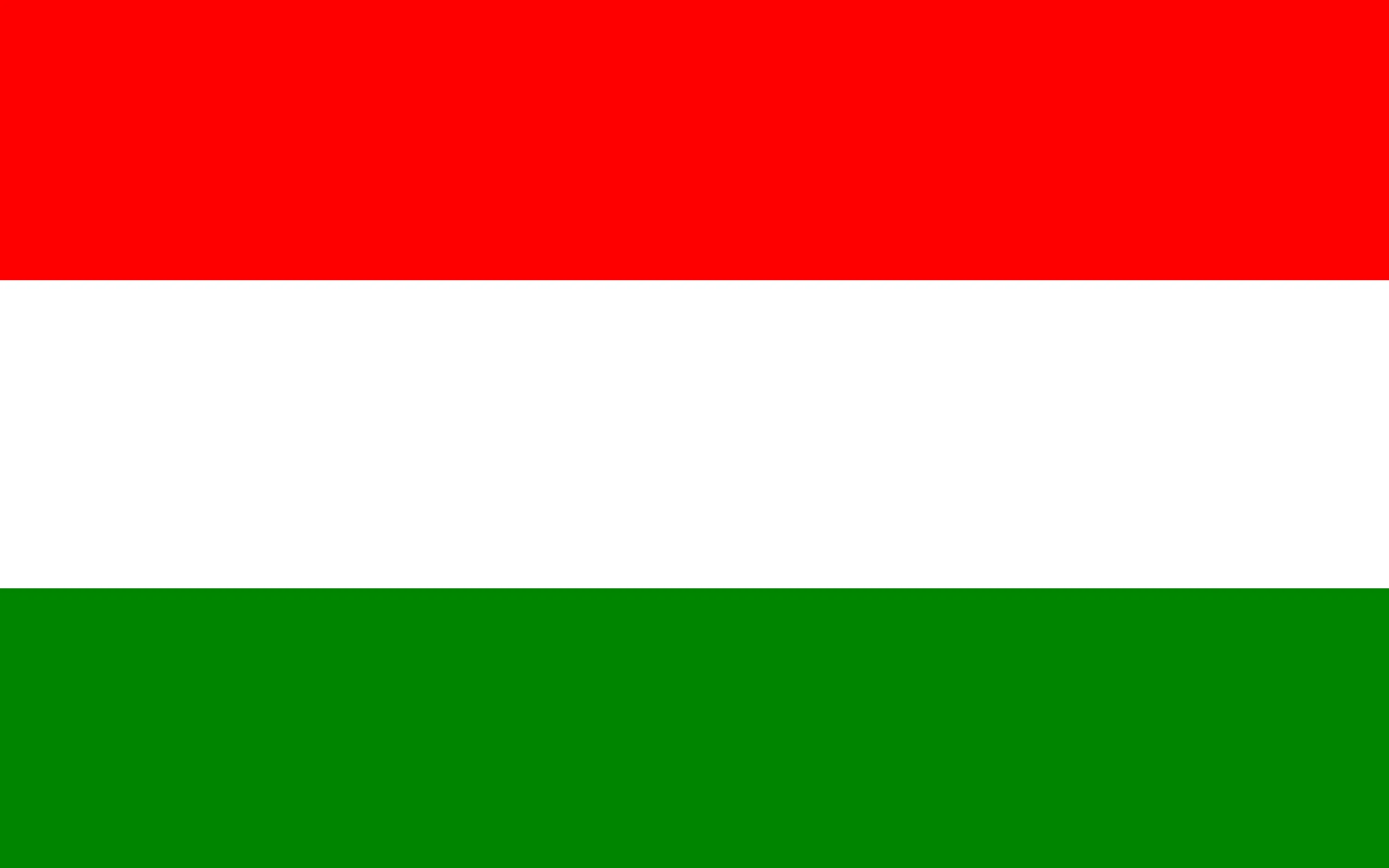 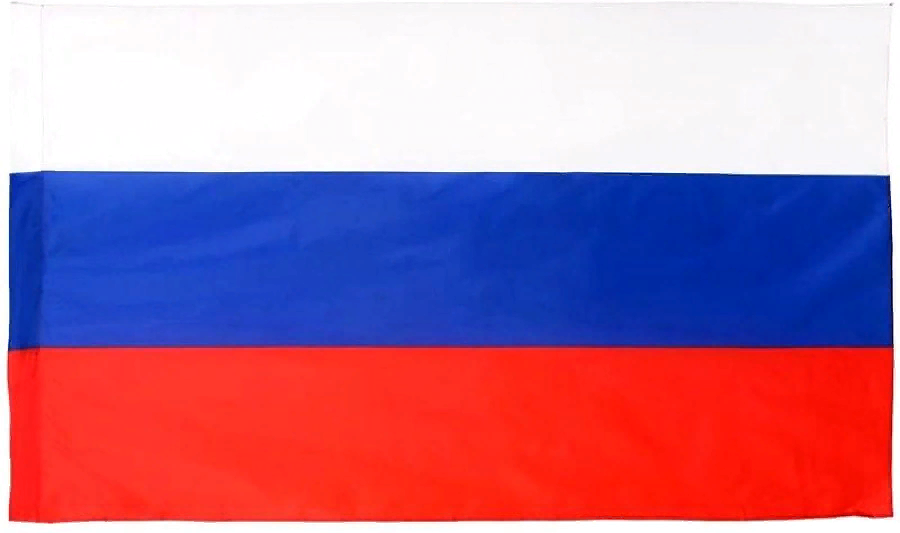 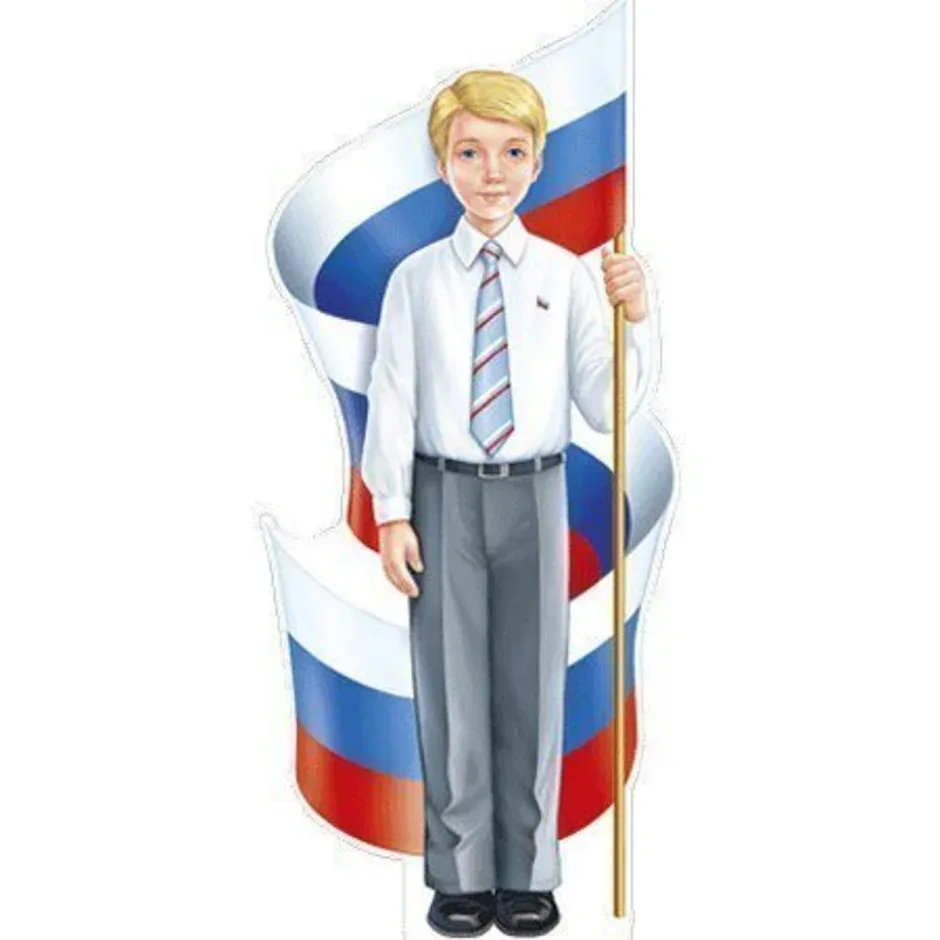 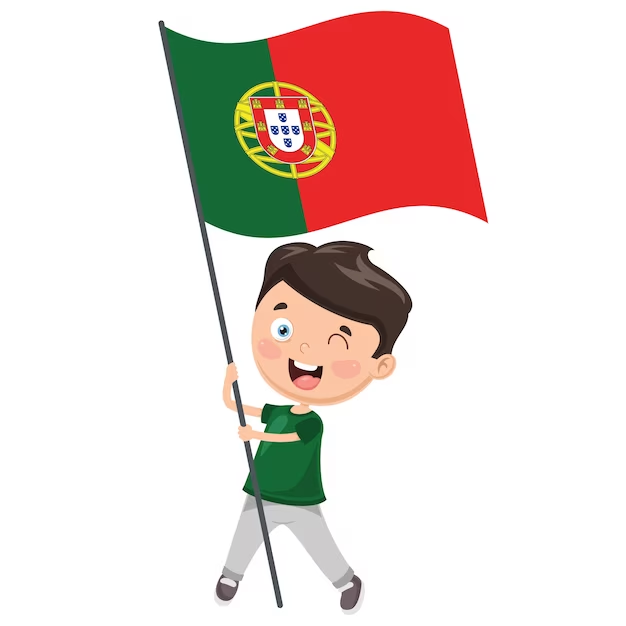 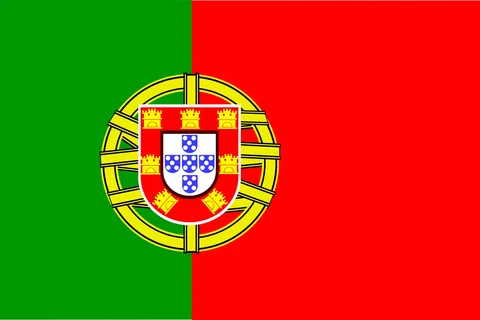 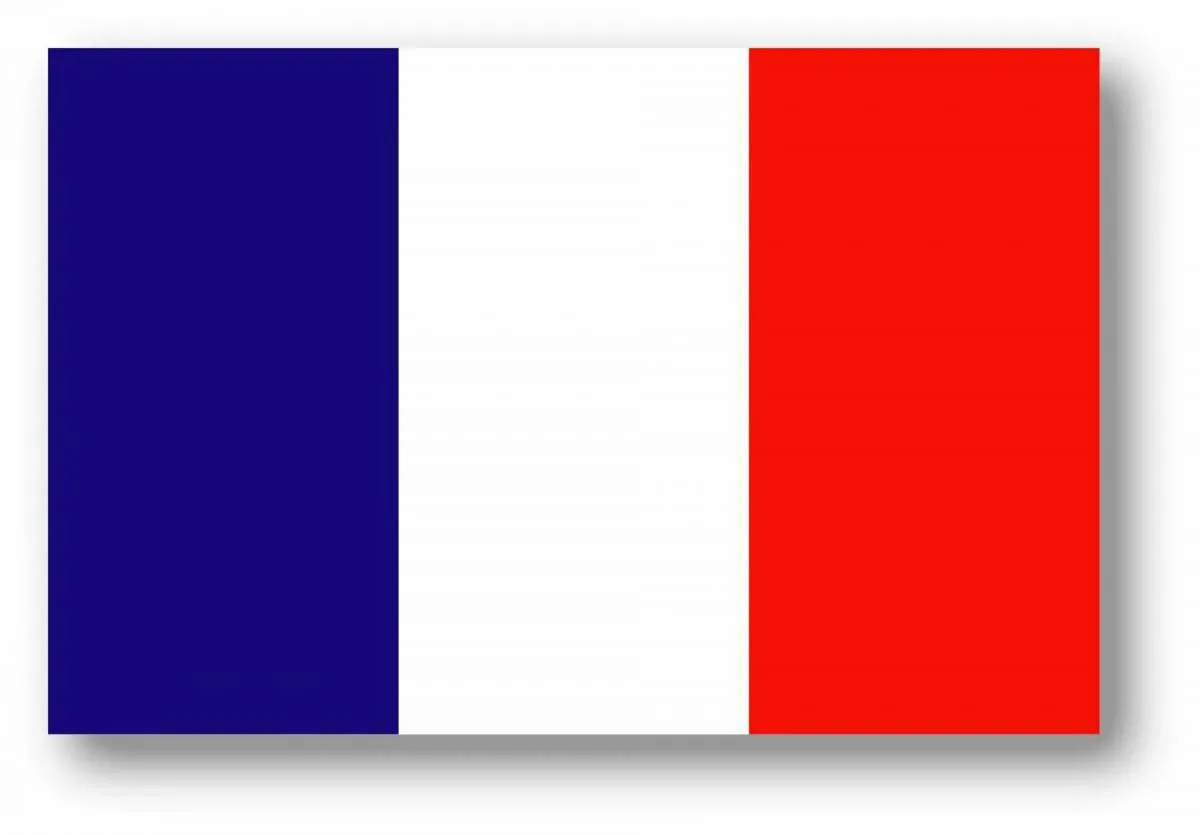 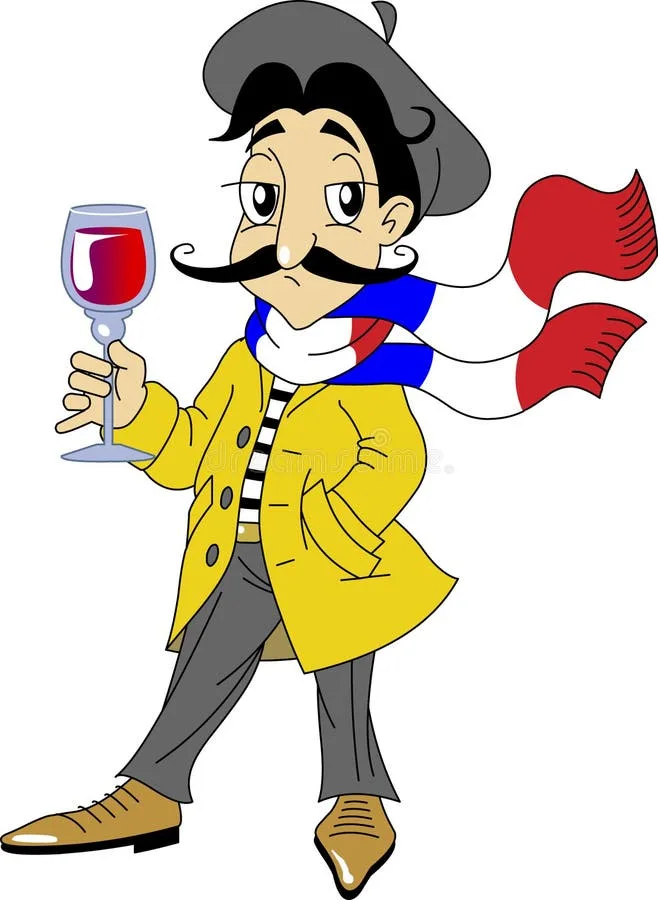 Countries and nationalities
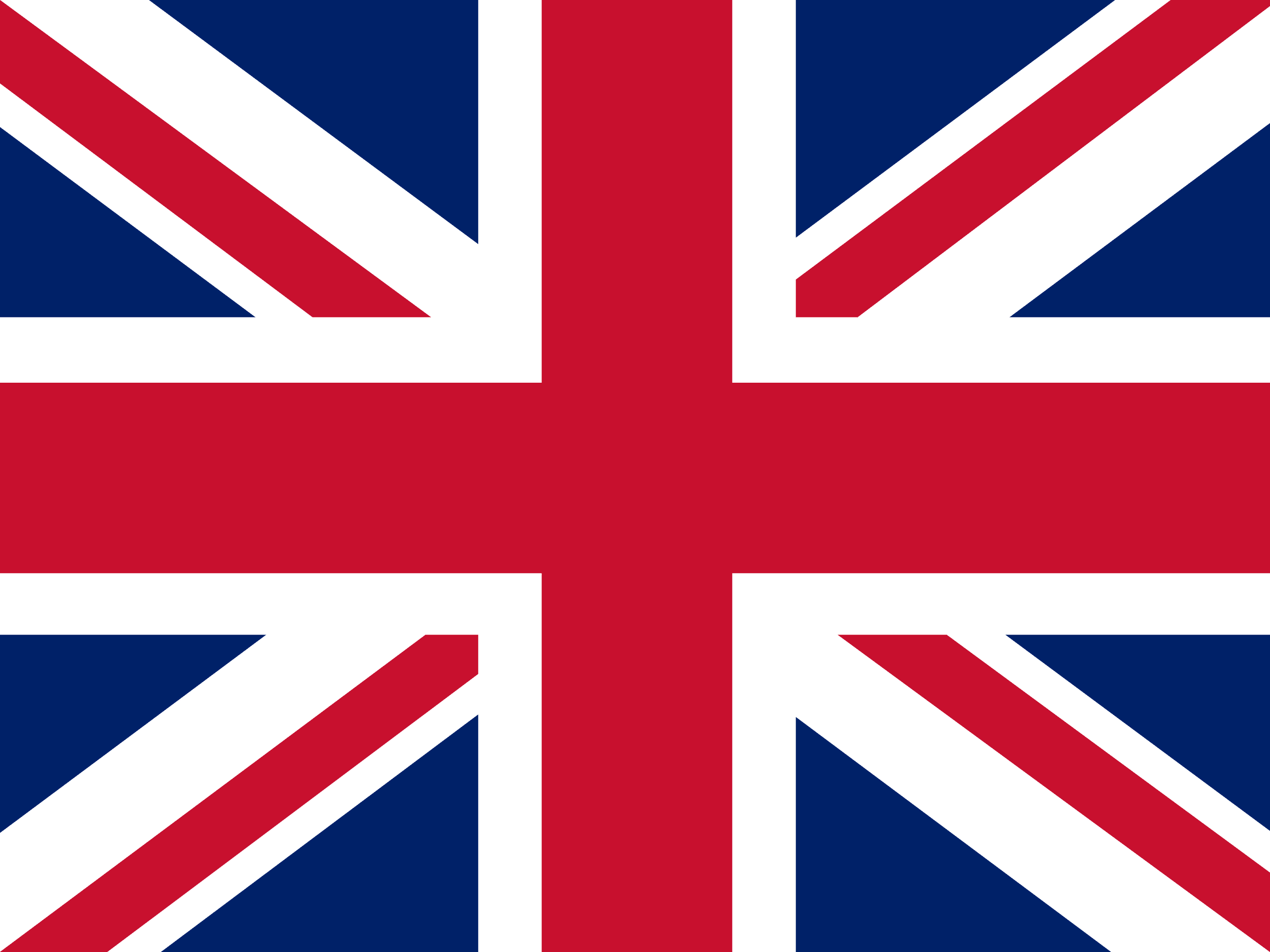 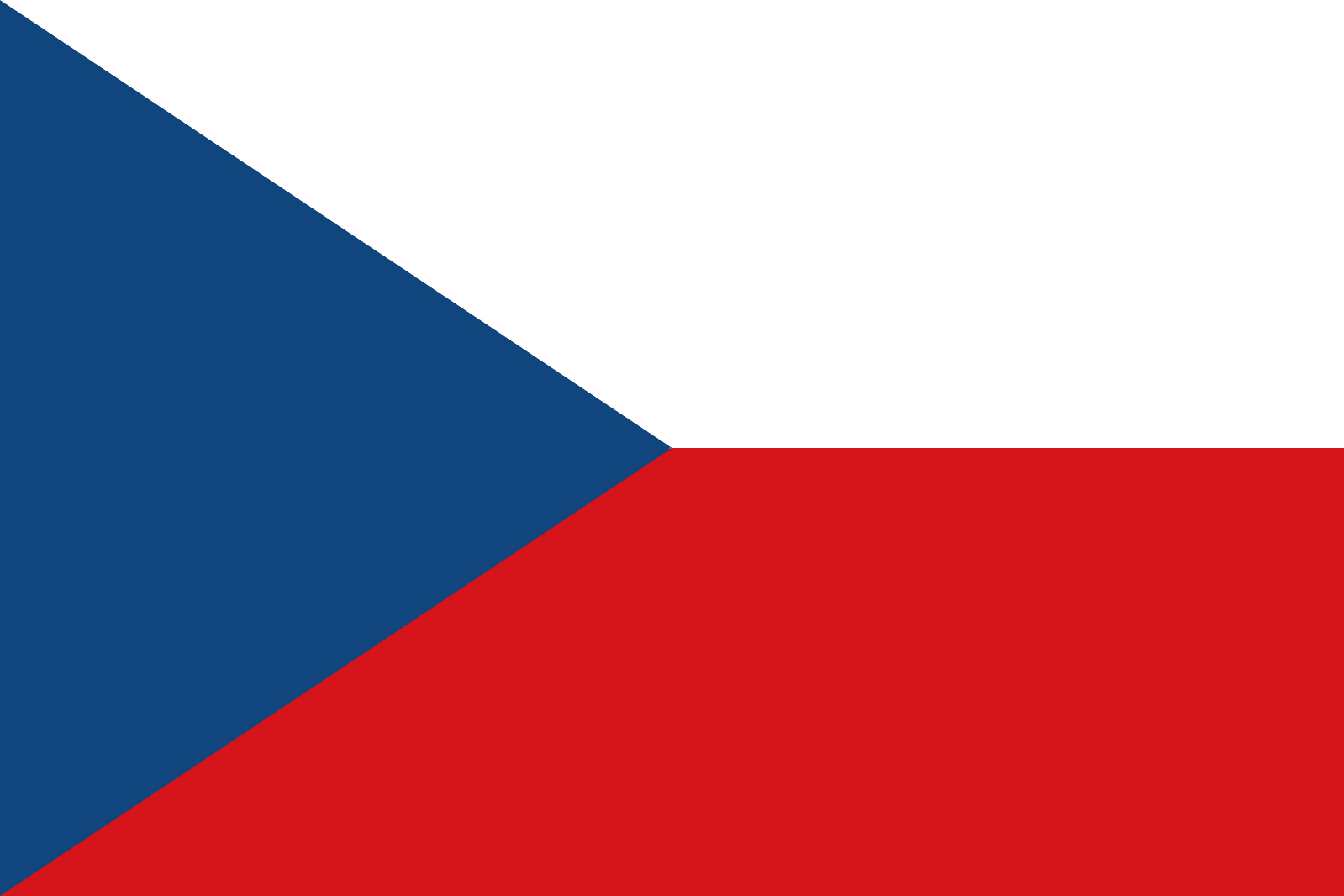 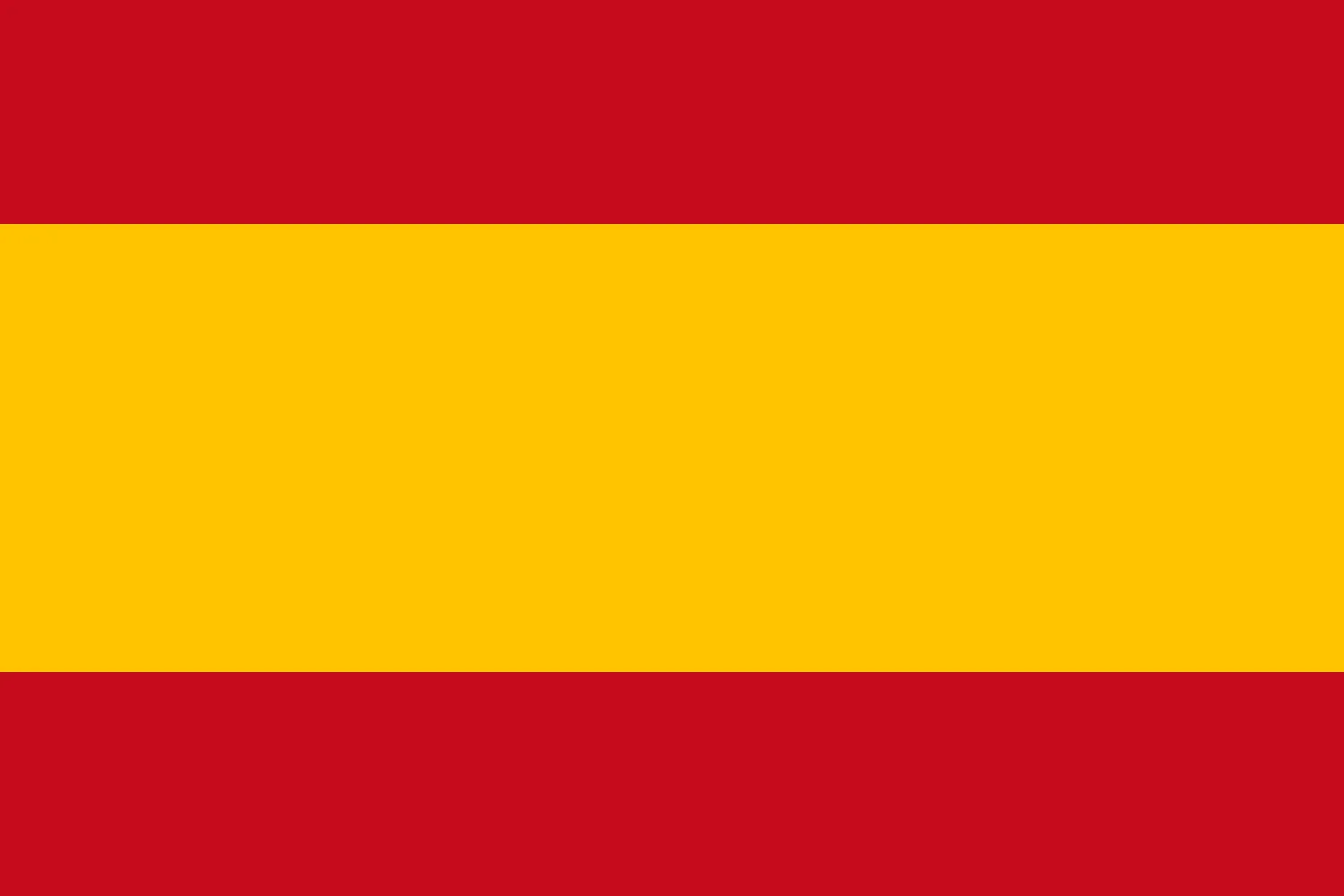 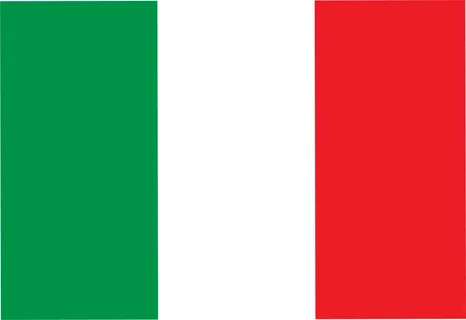 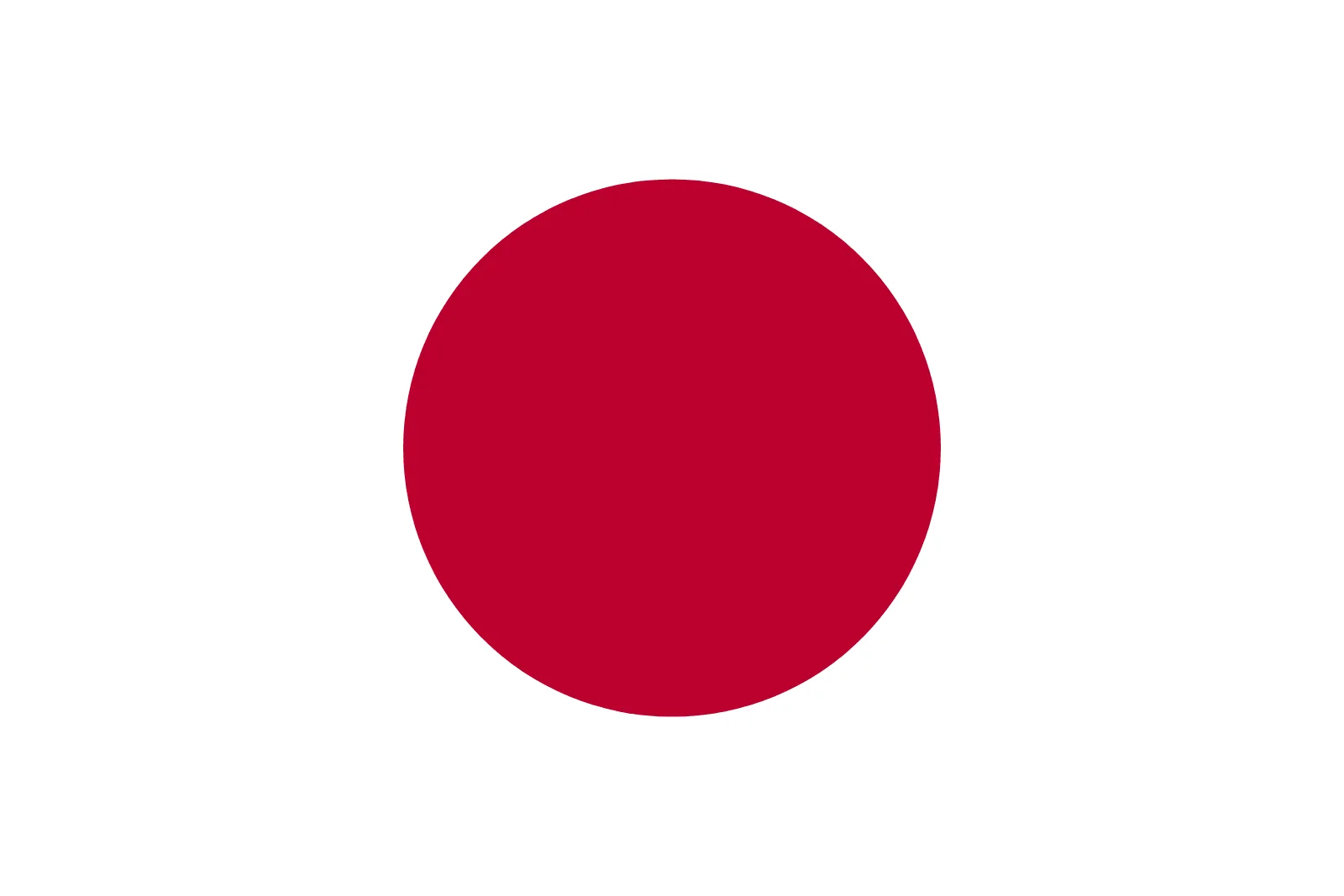 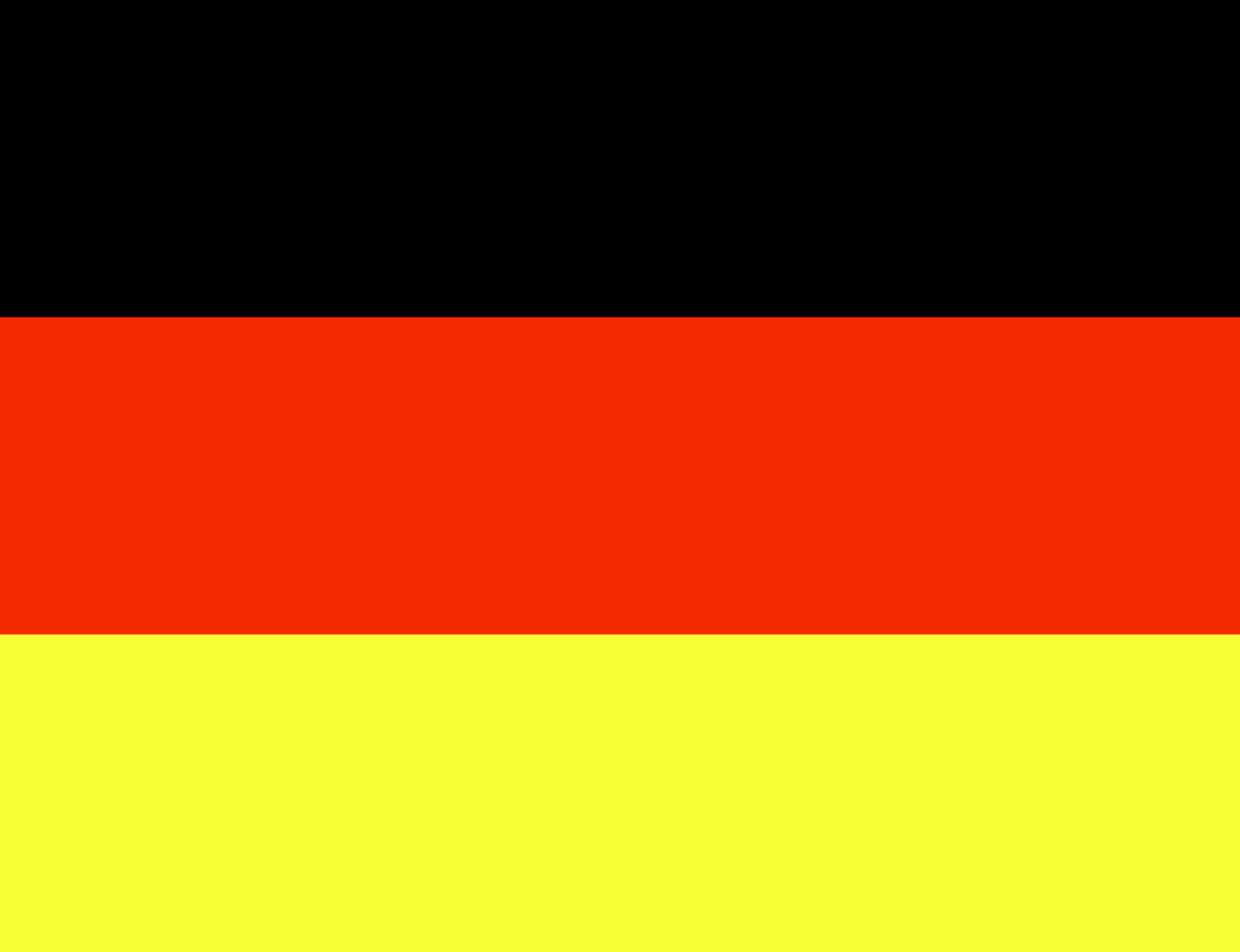 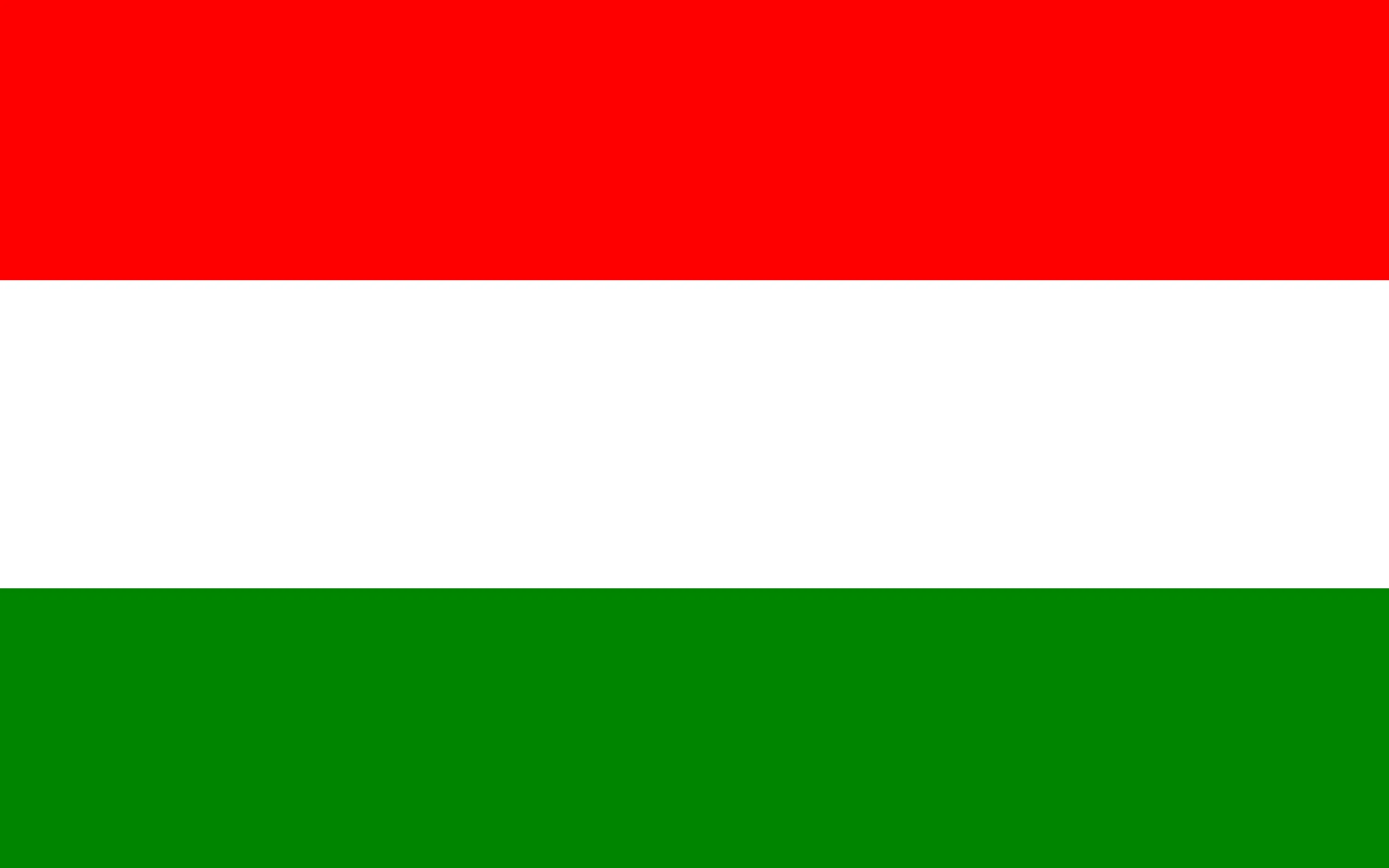 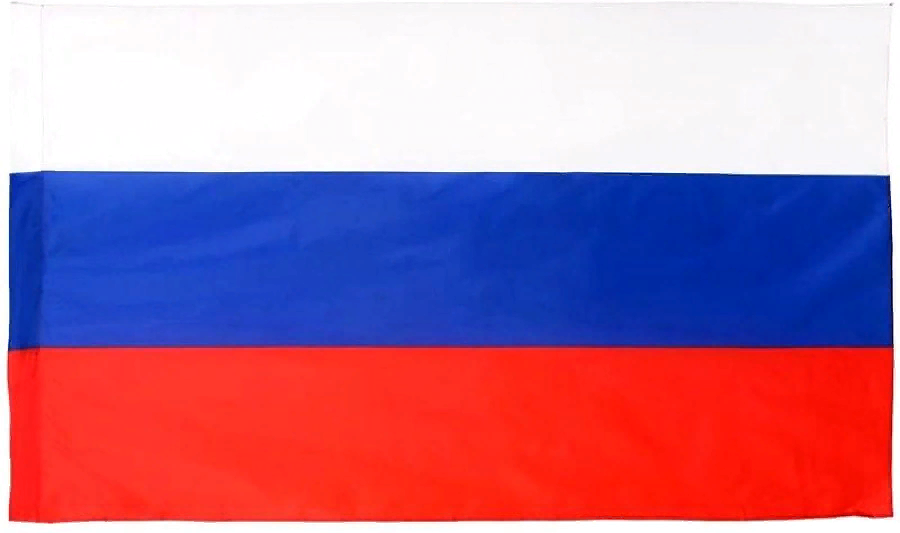 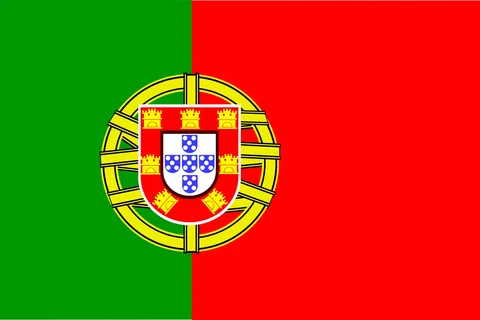 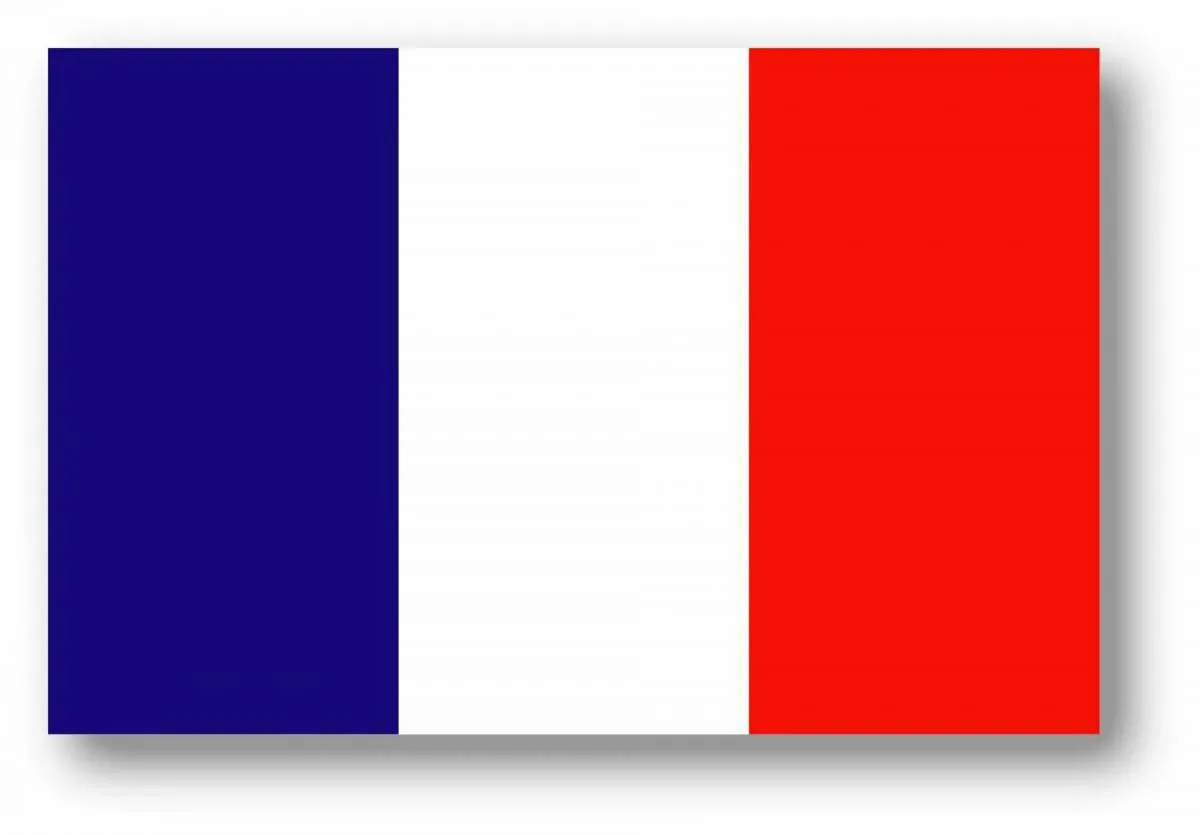 Key
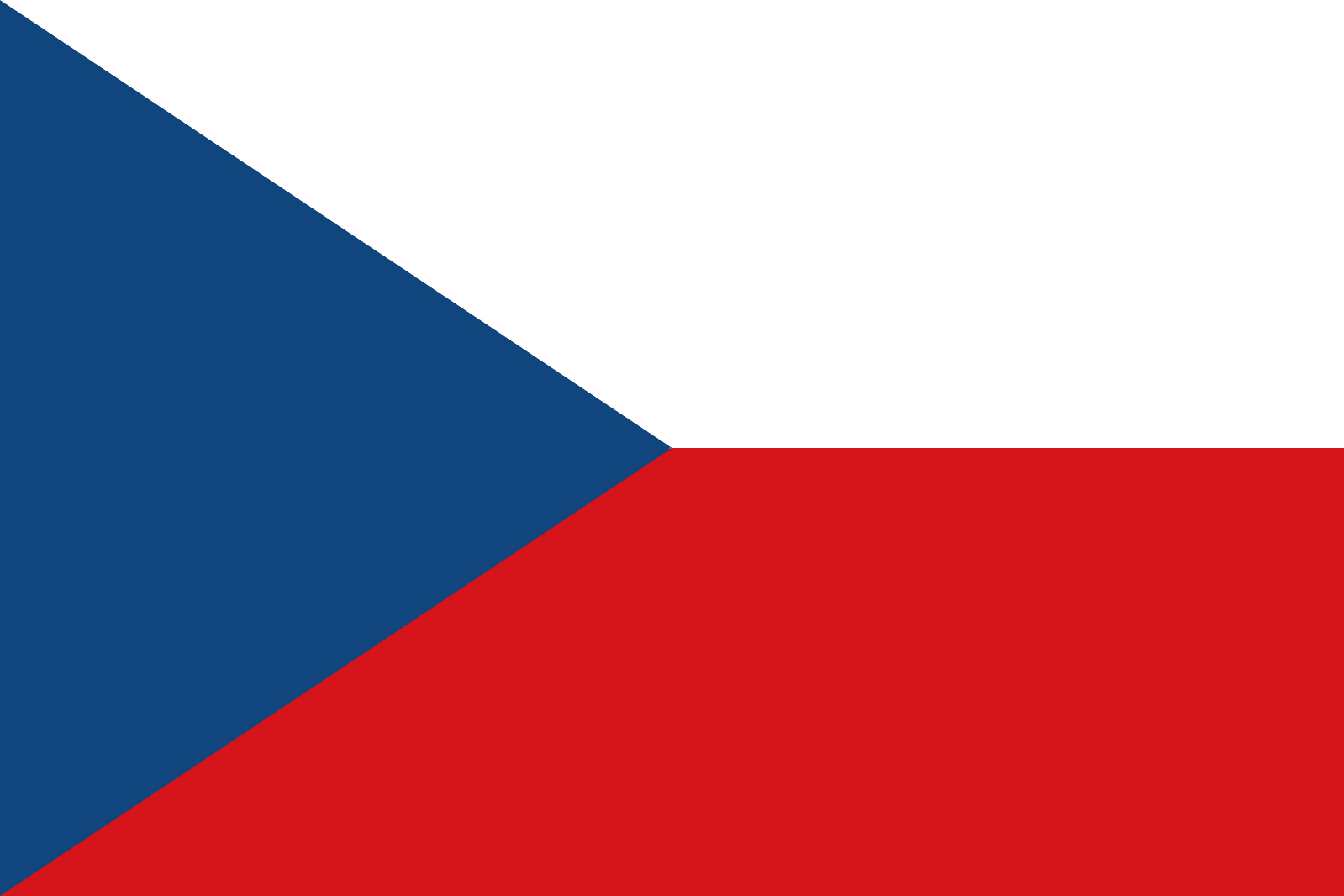 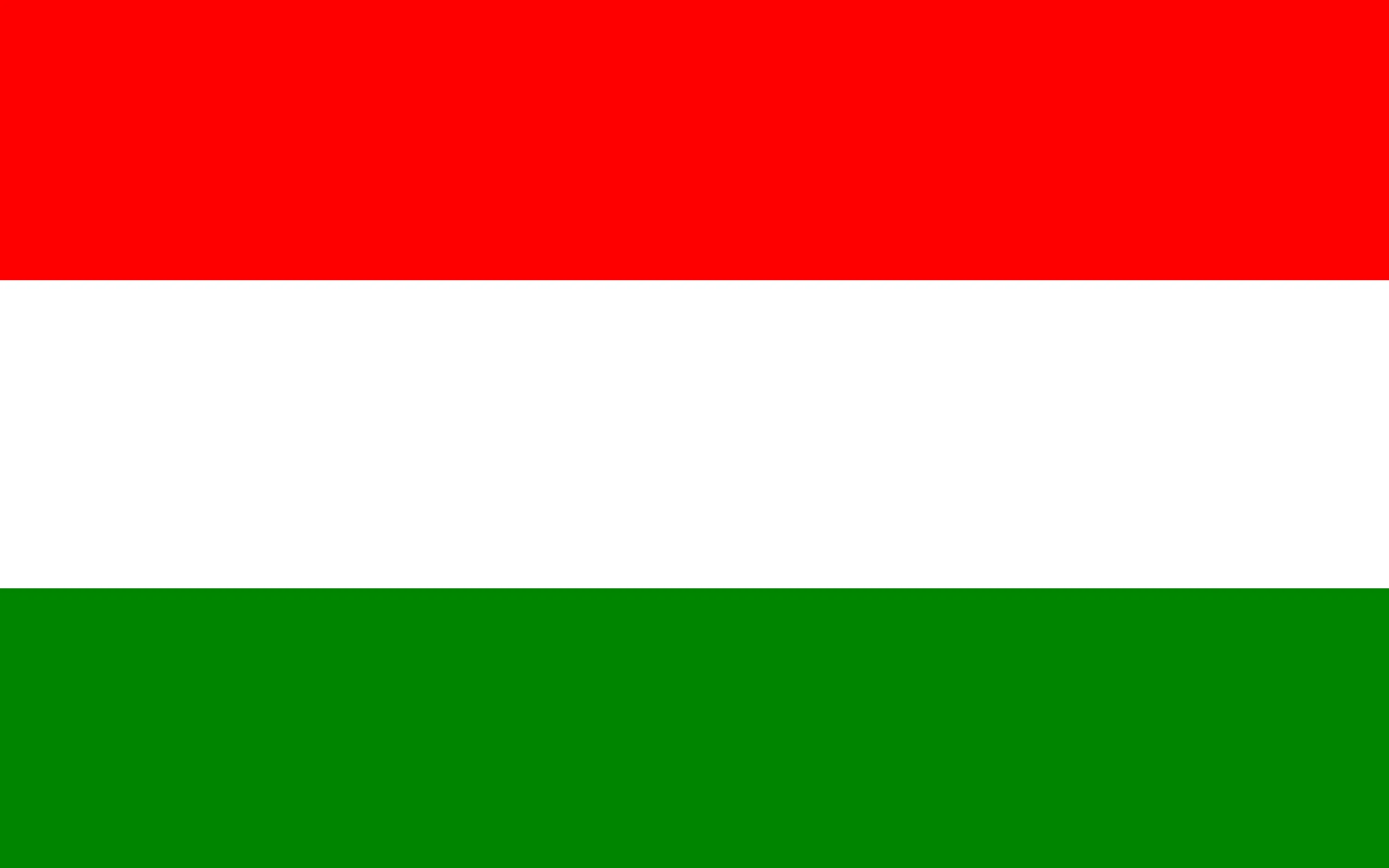 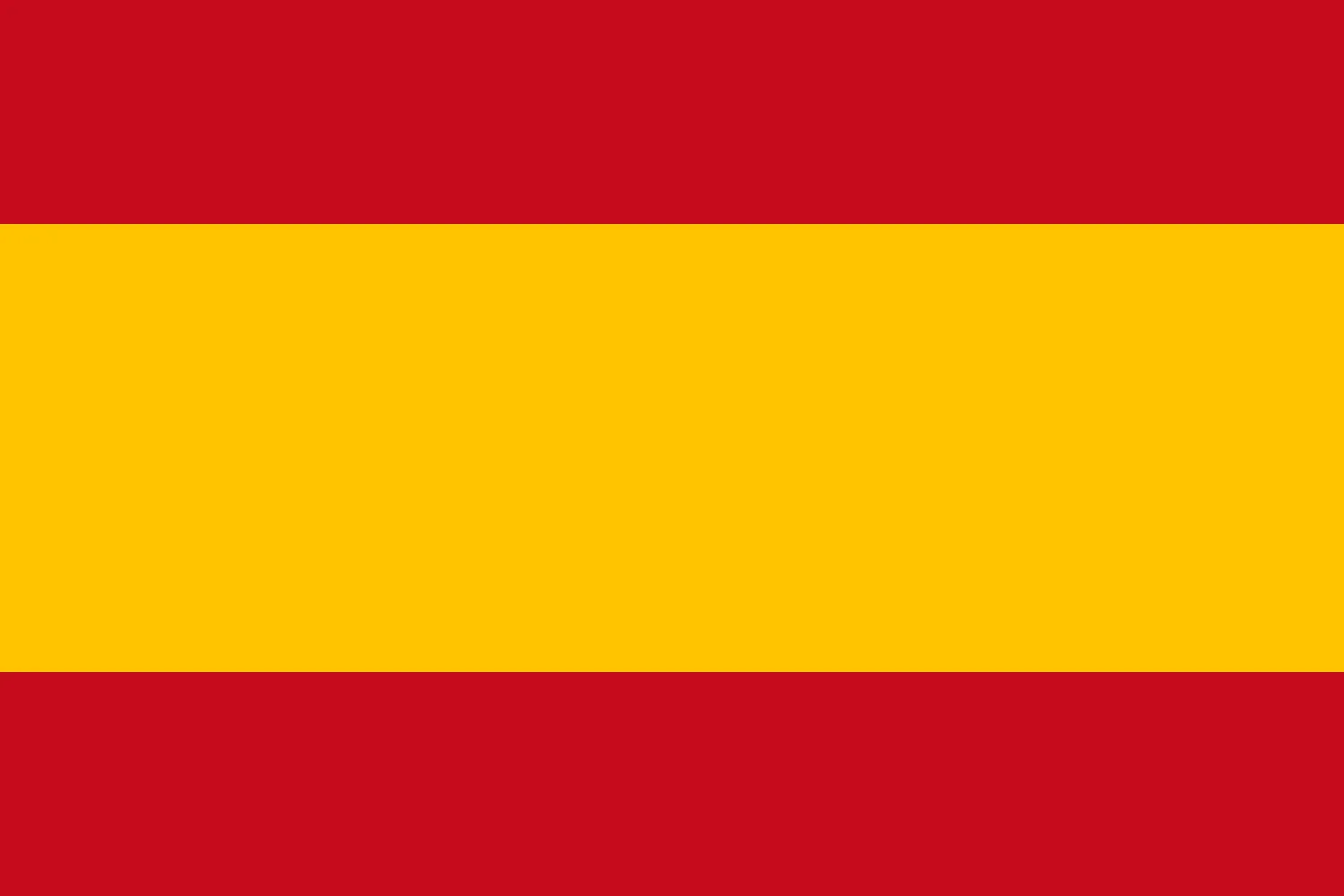 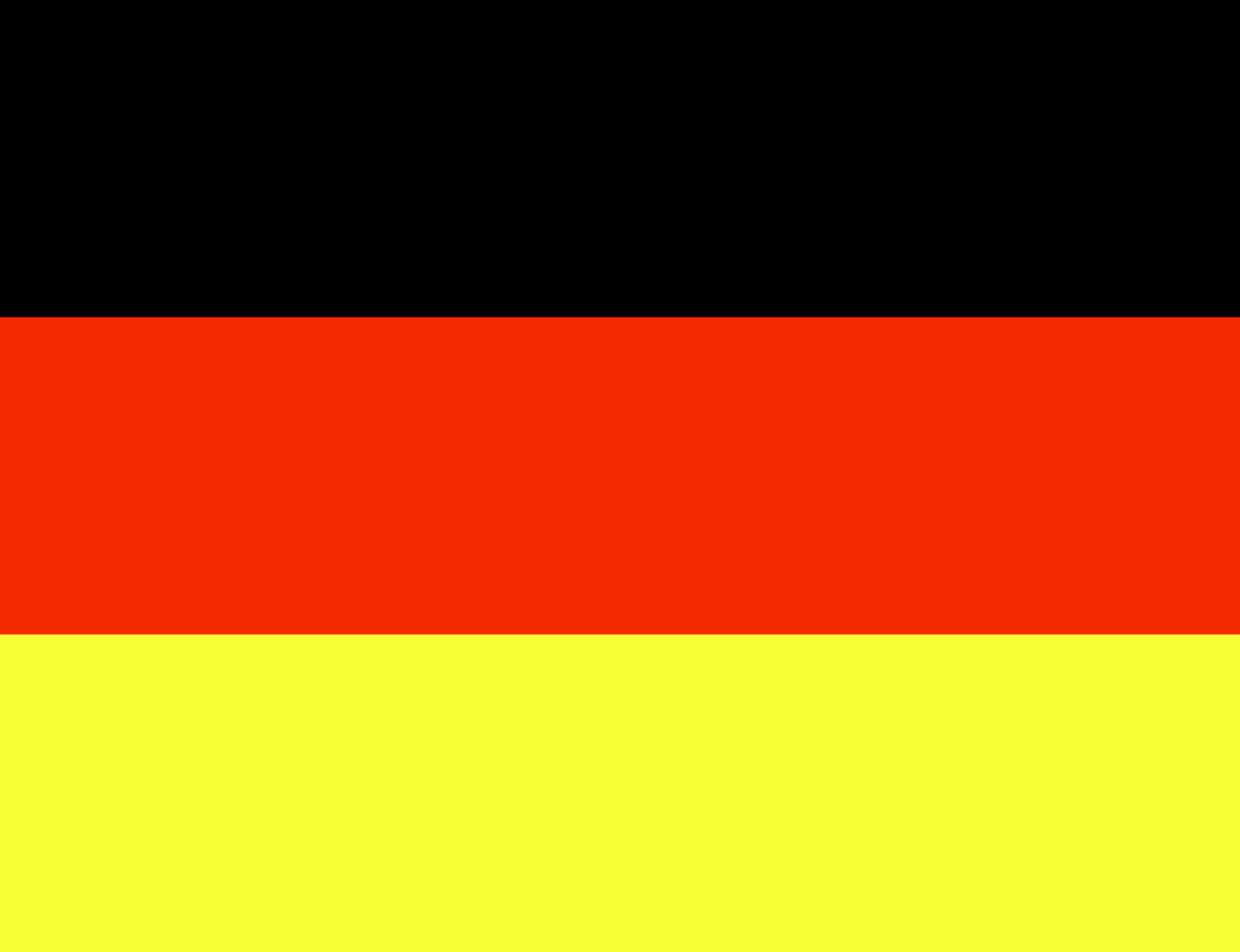 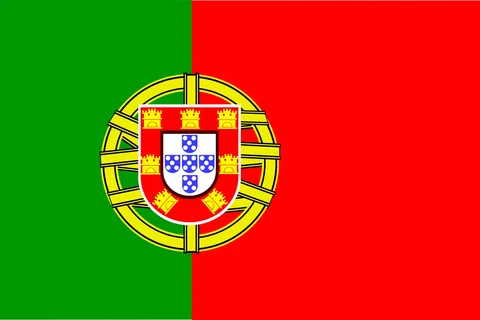 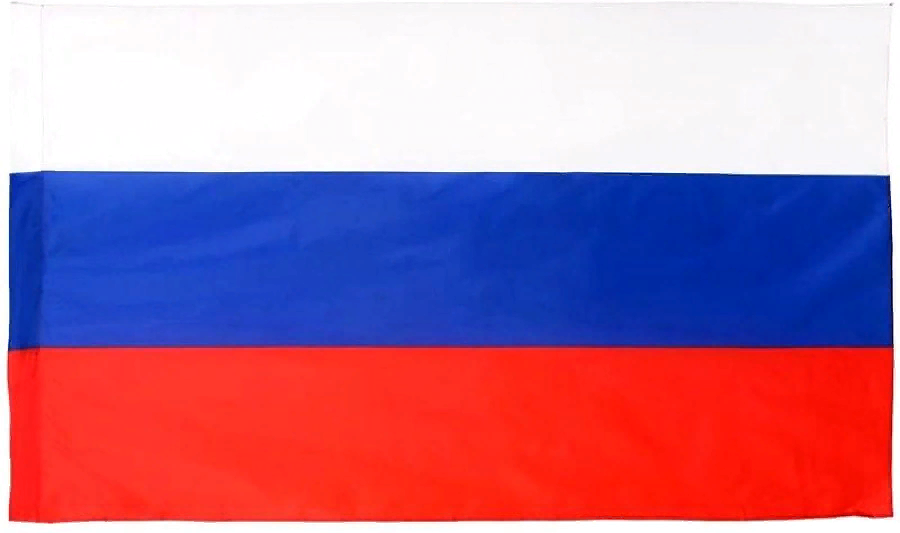 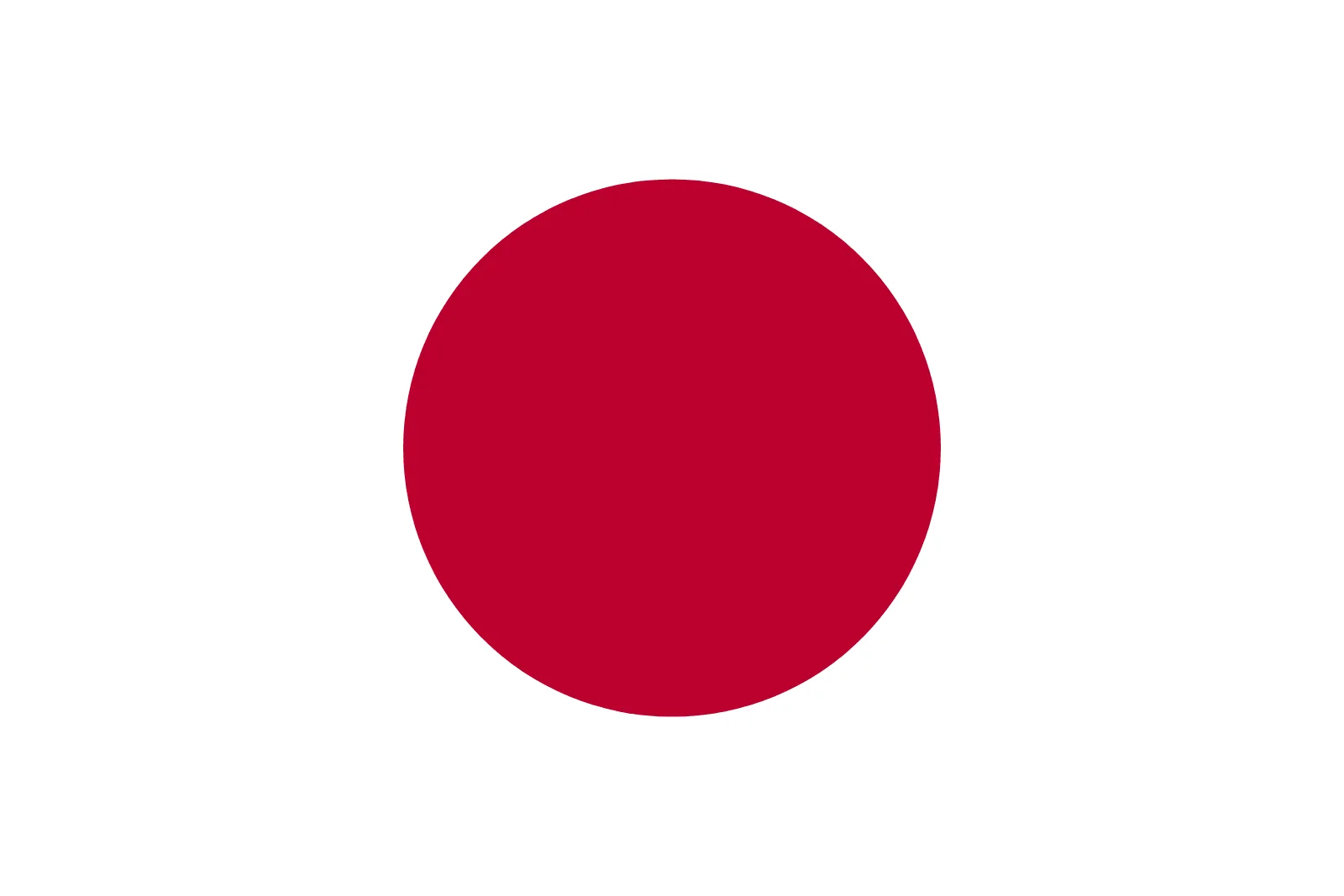 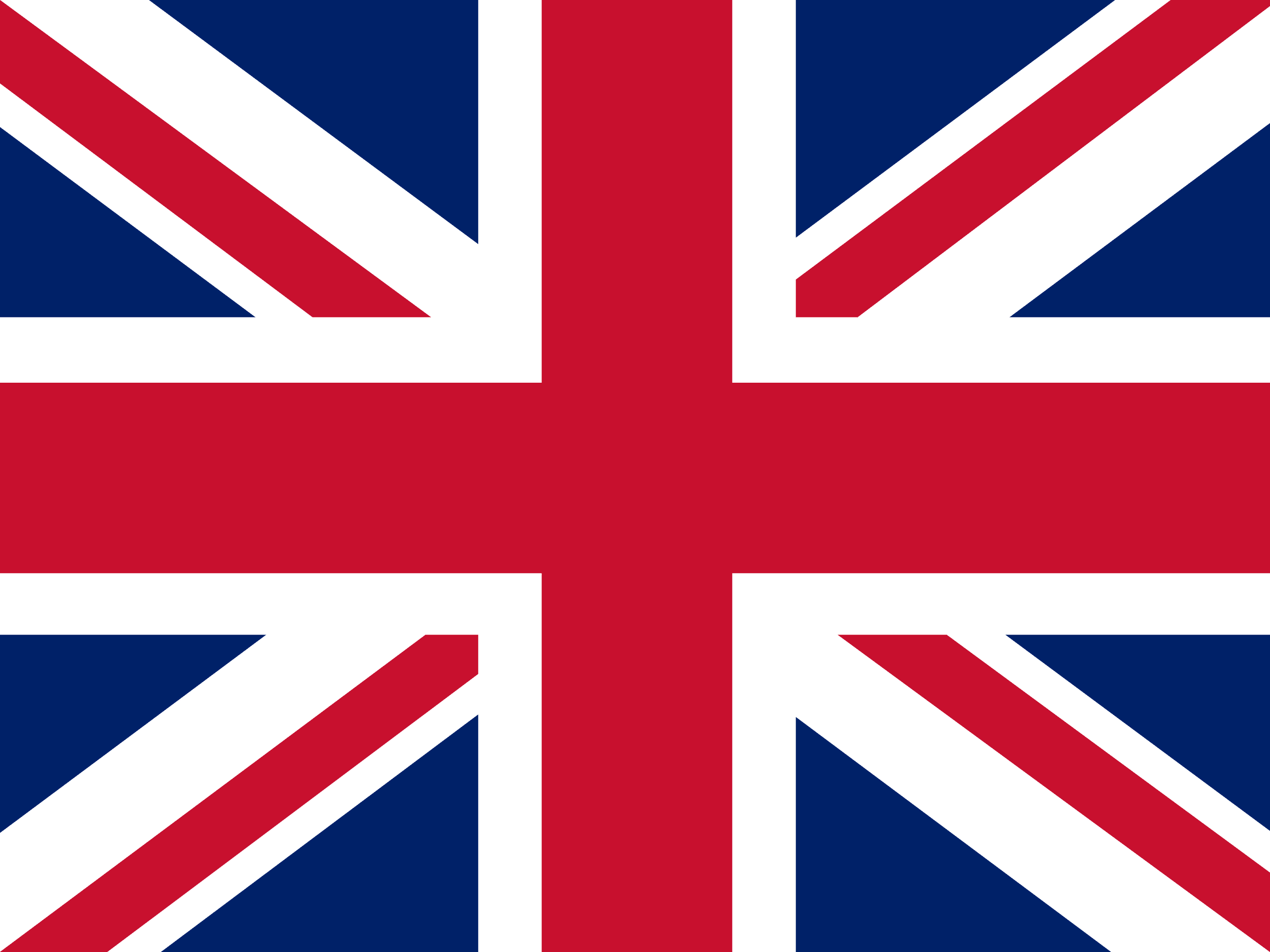 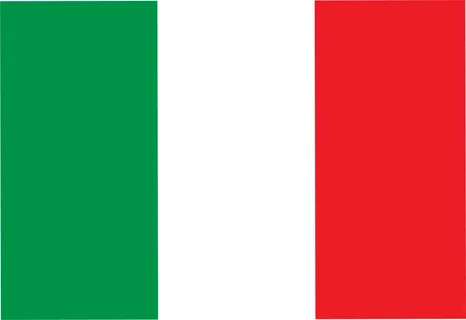 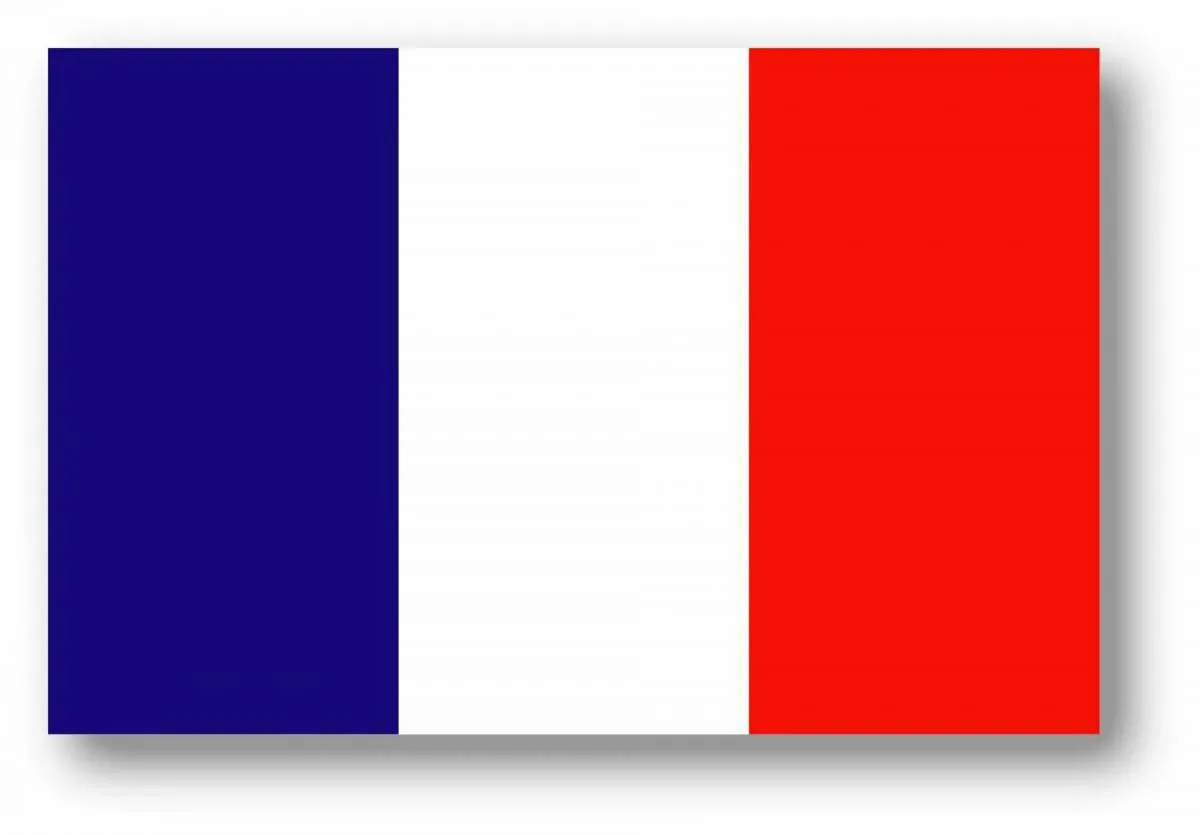 Speaking
Flags and Countries
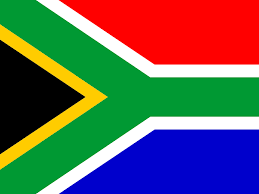 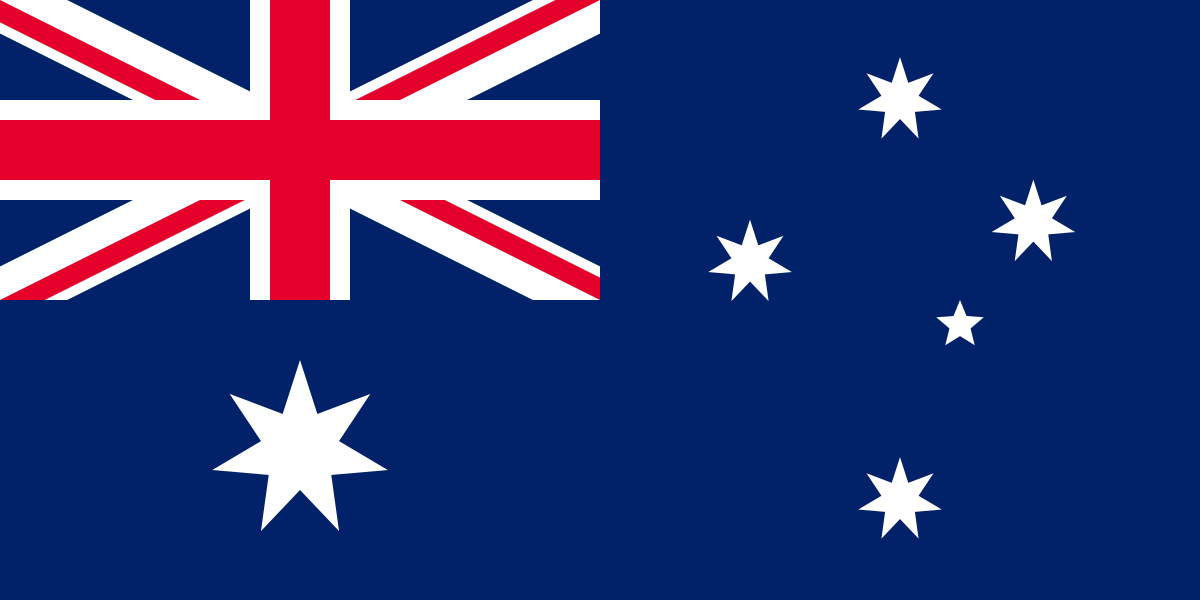 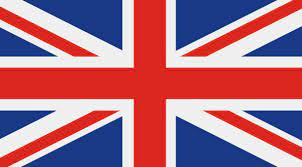 B
D
G
English is the official language of the seven countries listed below. Match the countries (1-7) to the flags (A-G).

1. The United States2. Australia3. Canada4. Ireland5. The United Kingdom6. New Zealand7. South Africa
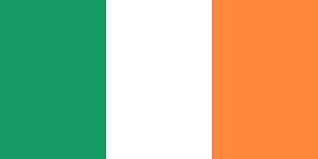 E
F
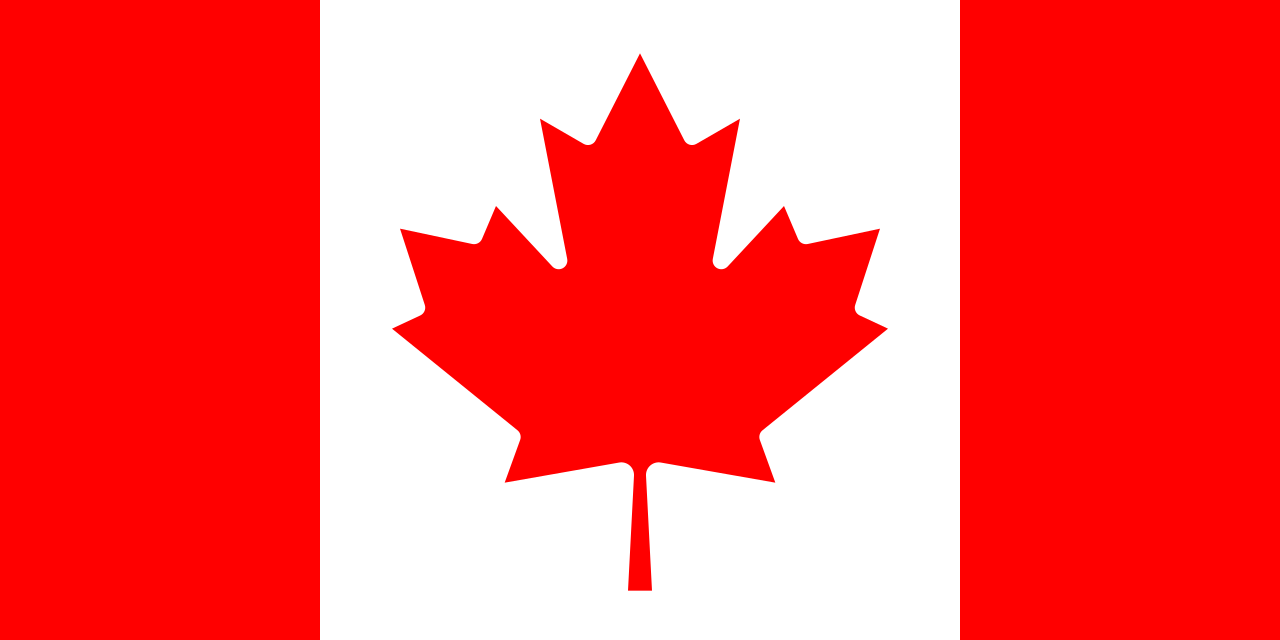 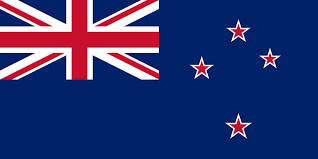 C
A
Key
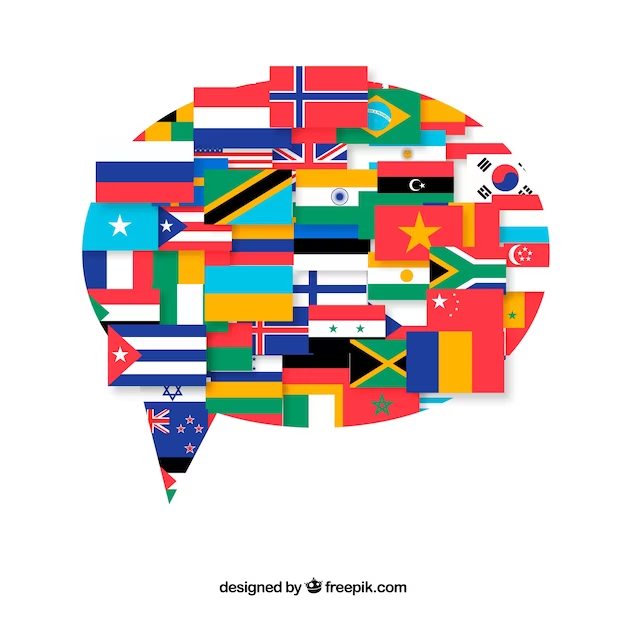 1 – E
2 – A 
3 – C
4 – F
5 – G
6 – D
7 – B
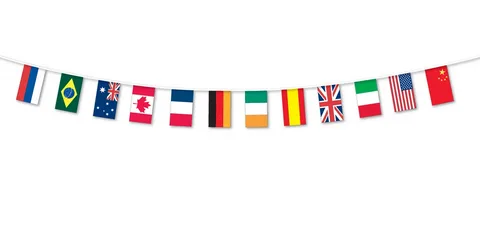 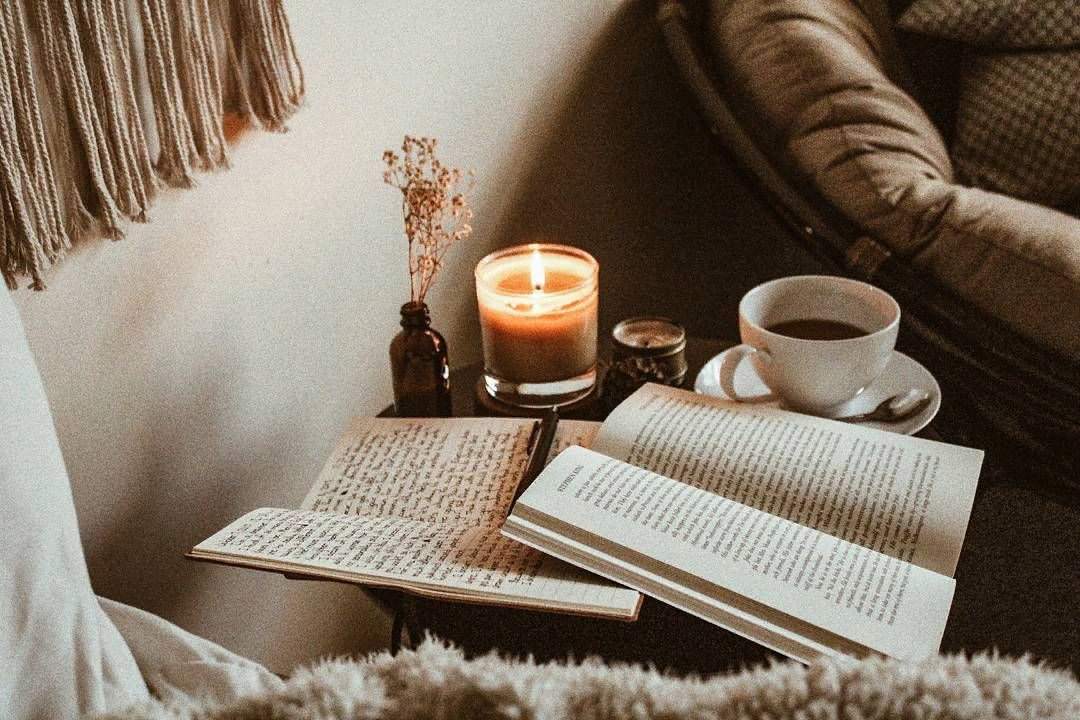 East or West – home is best
City and village
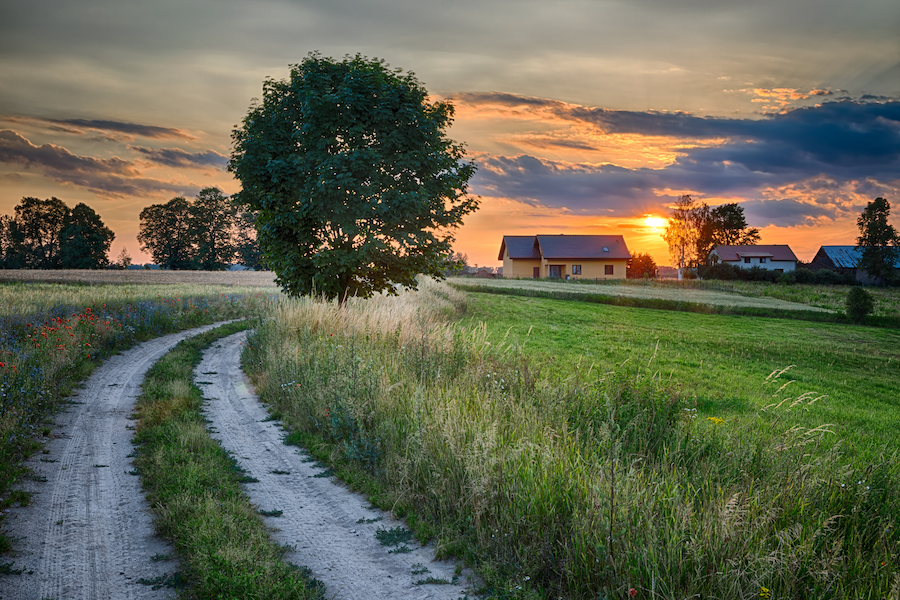 Vocabulary
facility-приспособление, средство

plumbing facilities-водопровод и канализация
environment-окружающая среда
to pollute-загрязнять

criminal activities-уголовные преступления

noise-шум
vehicle-транспортное средство

to live in harmony and peace-жить в гармонии и мире
community-населенный пункт
rush-суета, спешка
to keep up with-идти в ногу с

to face-встречаться, сталкиваться

to supply-удовлетворять
Reading
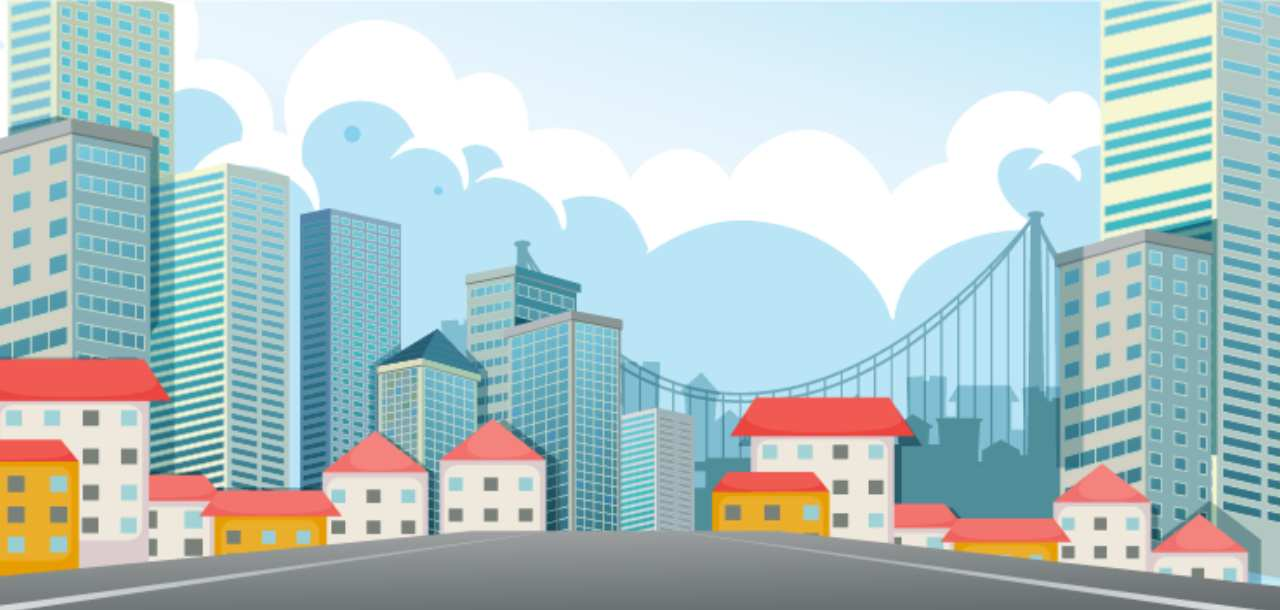 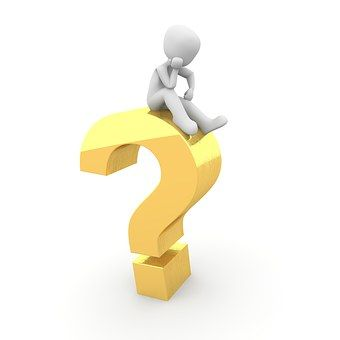 p. 176 ex. 8,9
Key
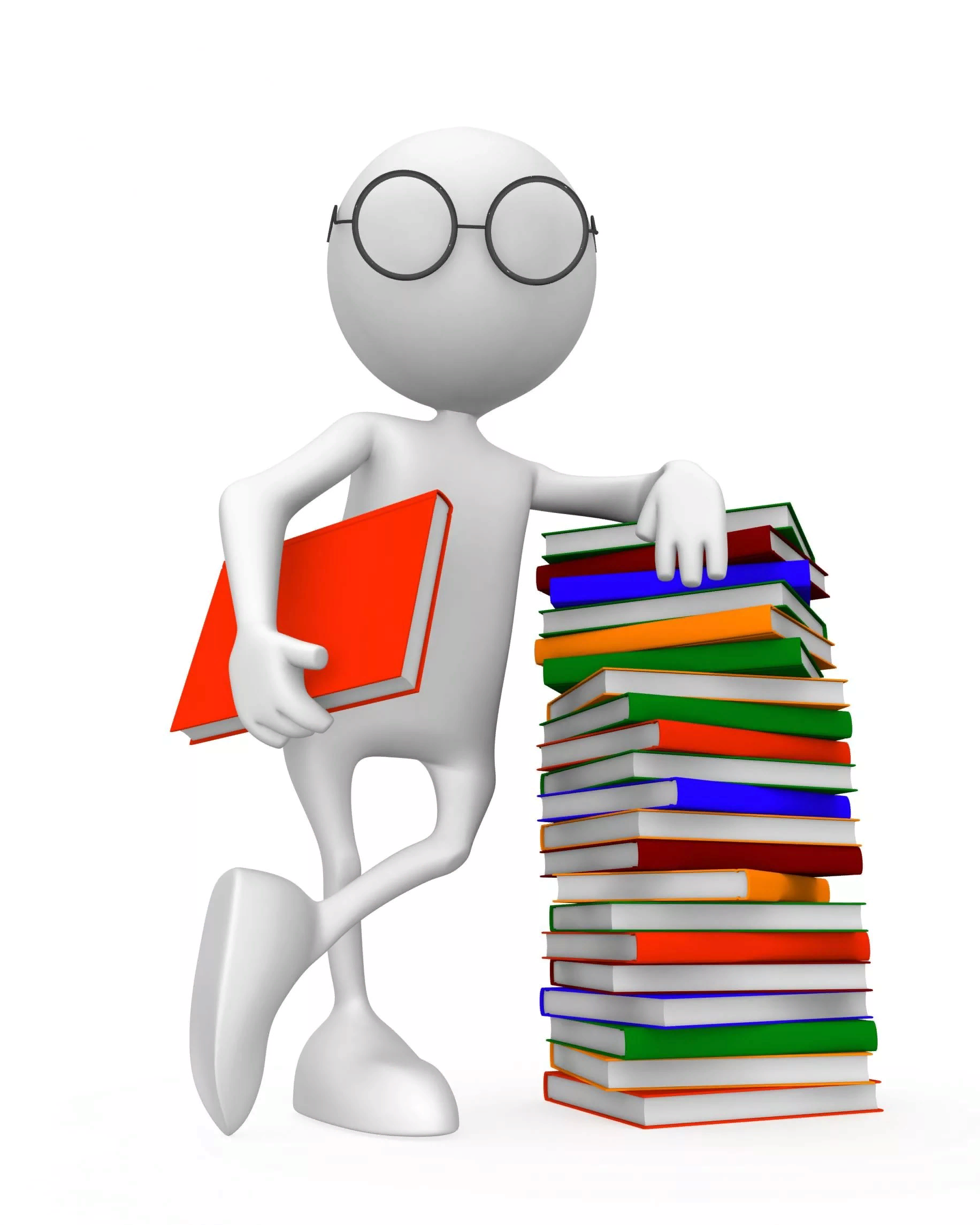 1 – T
2 – T
3 – F
4 – F
5 – T
6 – F
7 – T
8 – T
9 – F
10 – T
Match the words to make word combinations
1. traffic2. rush3. latest4. poor5. fast6. large7. hard8. transport9. fresh10. modern
a. hourb. transportc. facilitiesd. accidente. conveniencesf. living conditionsg. airh. workeri. technologyj. population
Key
1. traffic2. rush3. latest4. poor5. fast6. large7. hard8. transport9. fresh10. modern
a. hourb. transportc. facilitiesd. accidente. conveniencesf. living conditionsg. airh. workeri. technologyj. population
Speaking
A fairy tale
Key
Compare
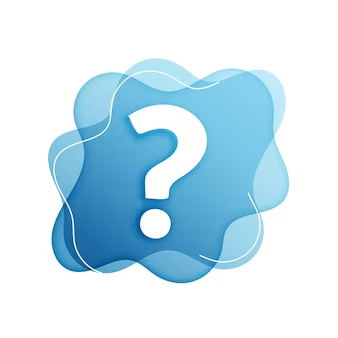 Key
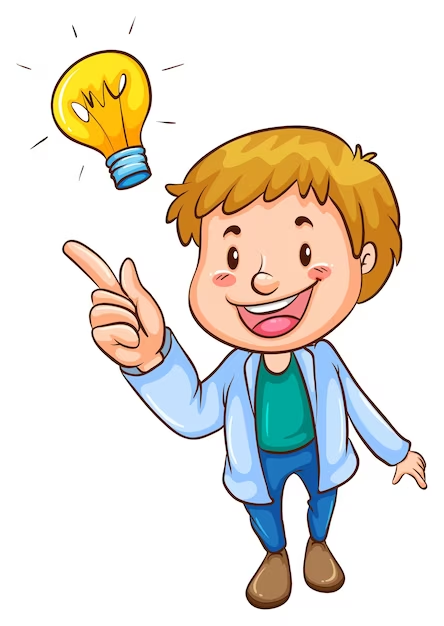 shops
supermarket
cinemas
school
roundabout
Little Mouse
Little Mouse, Little Mouse,Will you come out of your house?Thank you, Pussy! says the mouseI won’t leave my little house.
Advantages and disadvantages of living in a city
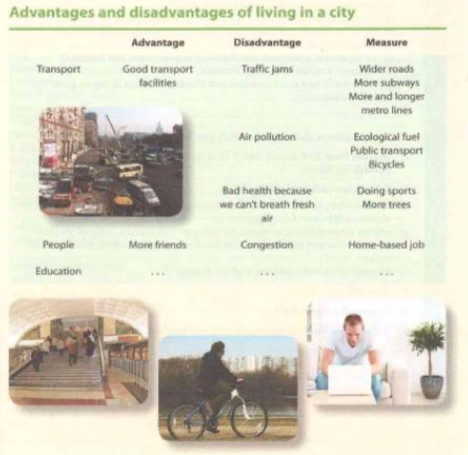 HomeworkWork in groups (Project)
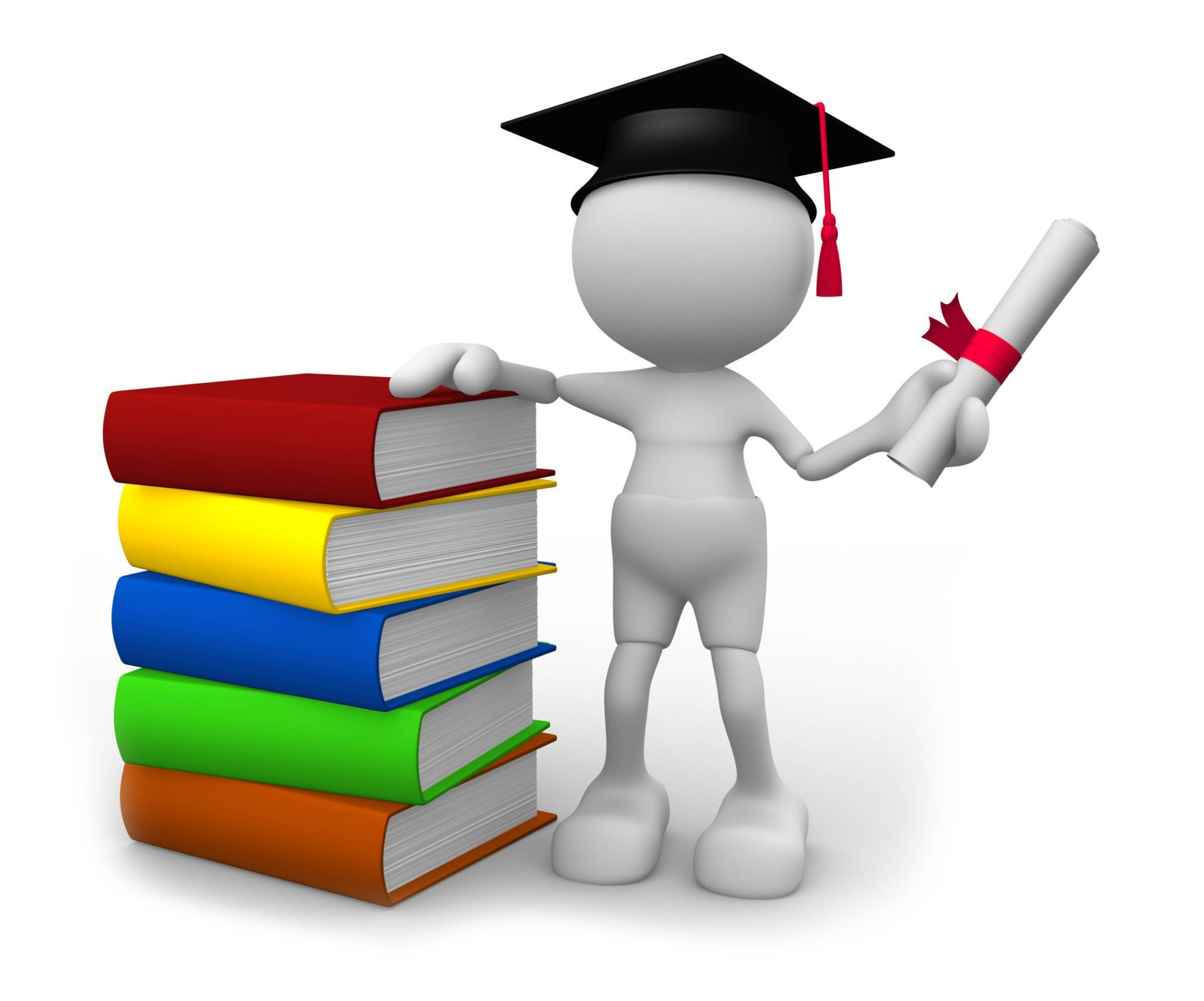 p. 181 ex.16
Thanks for your work!